Lecture 12. Vertebrate genetic models and screens
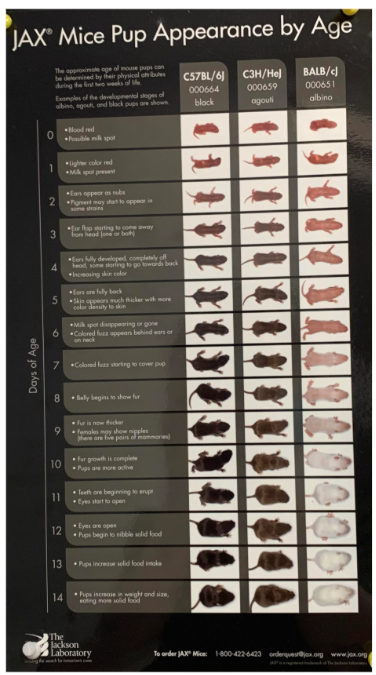 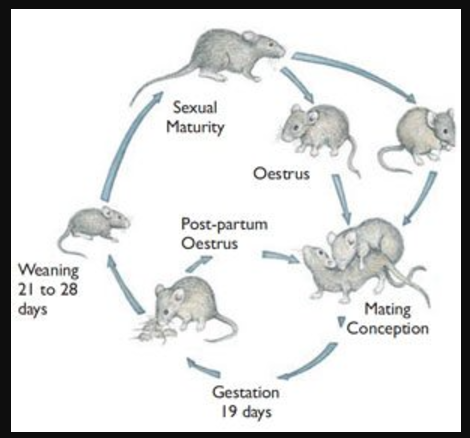 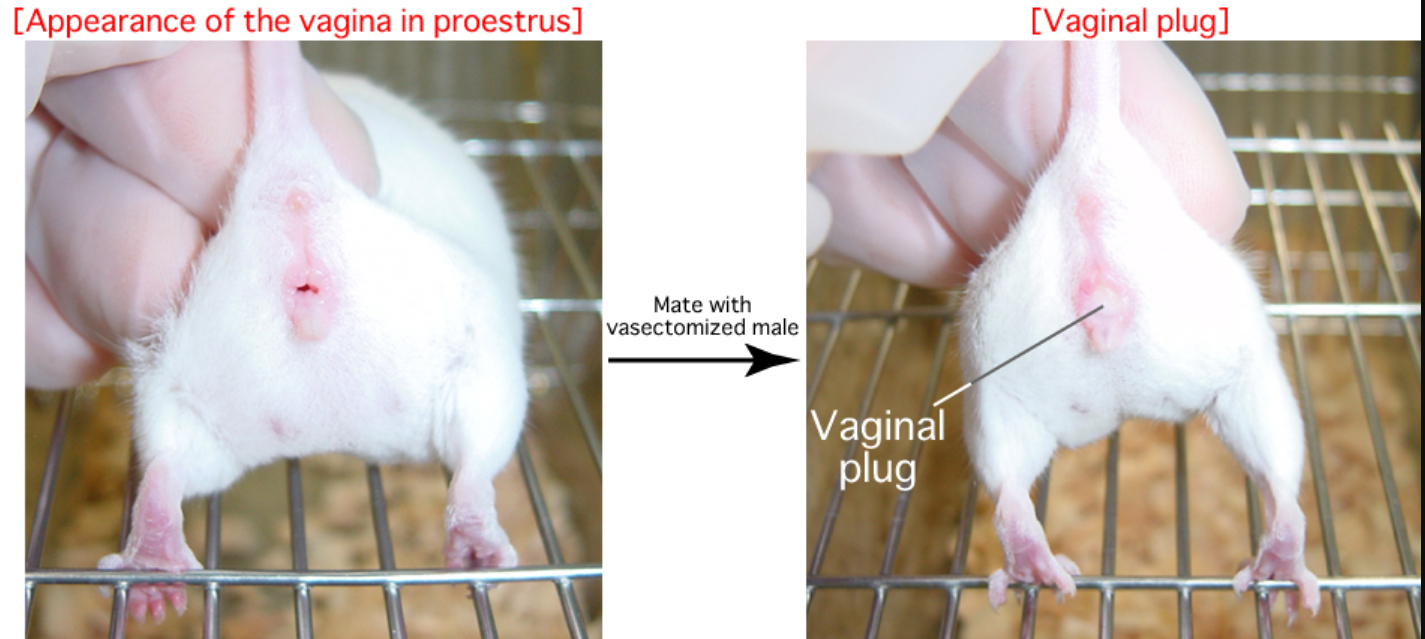 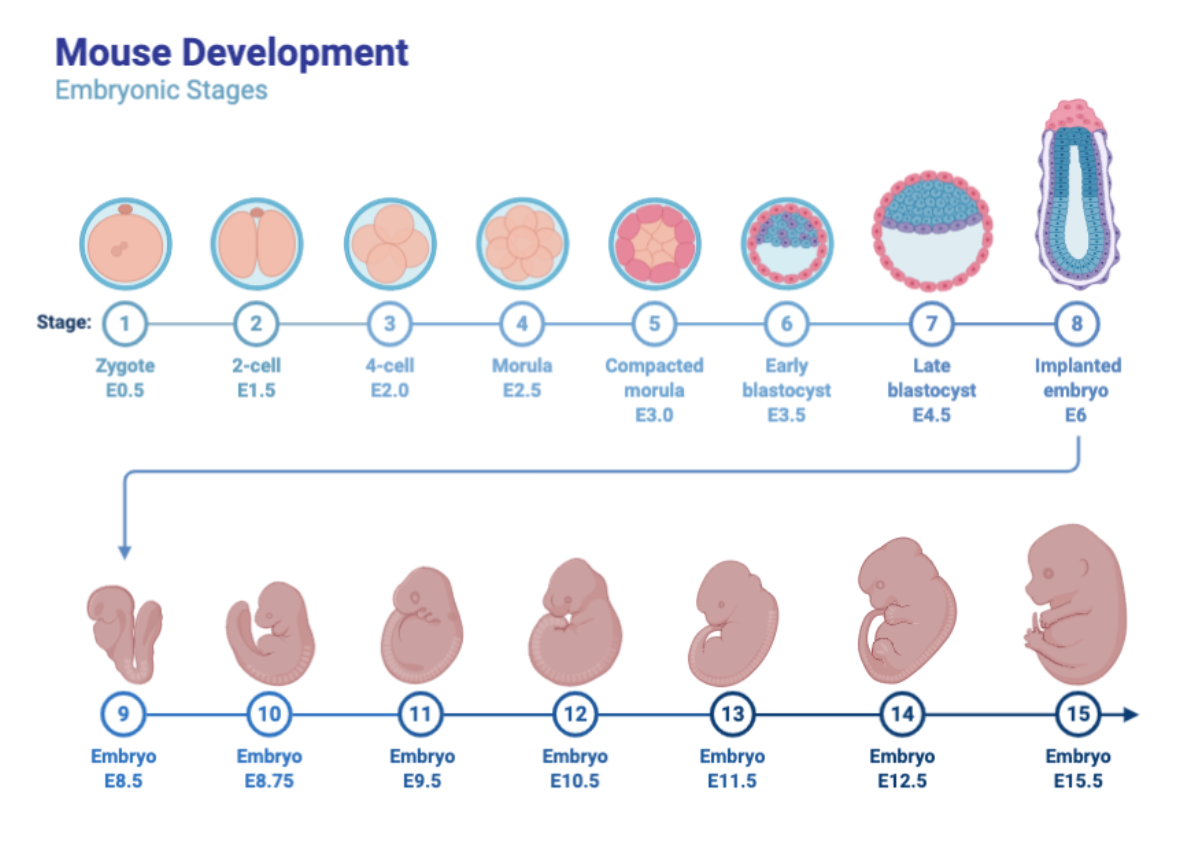 Zebrafish genetic model
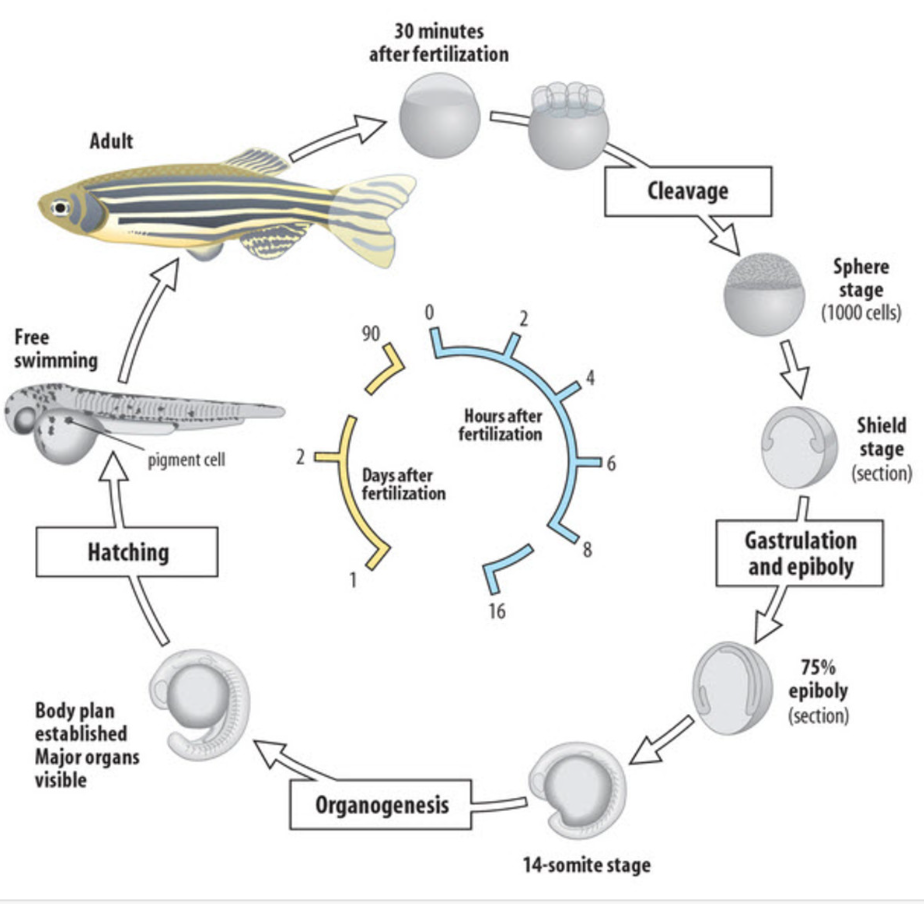 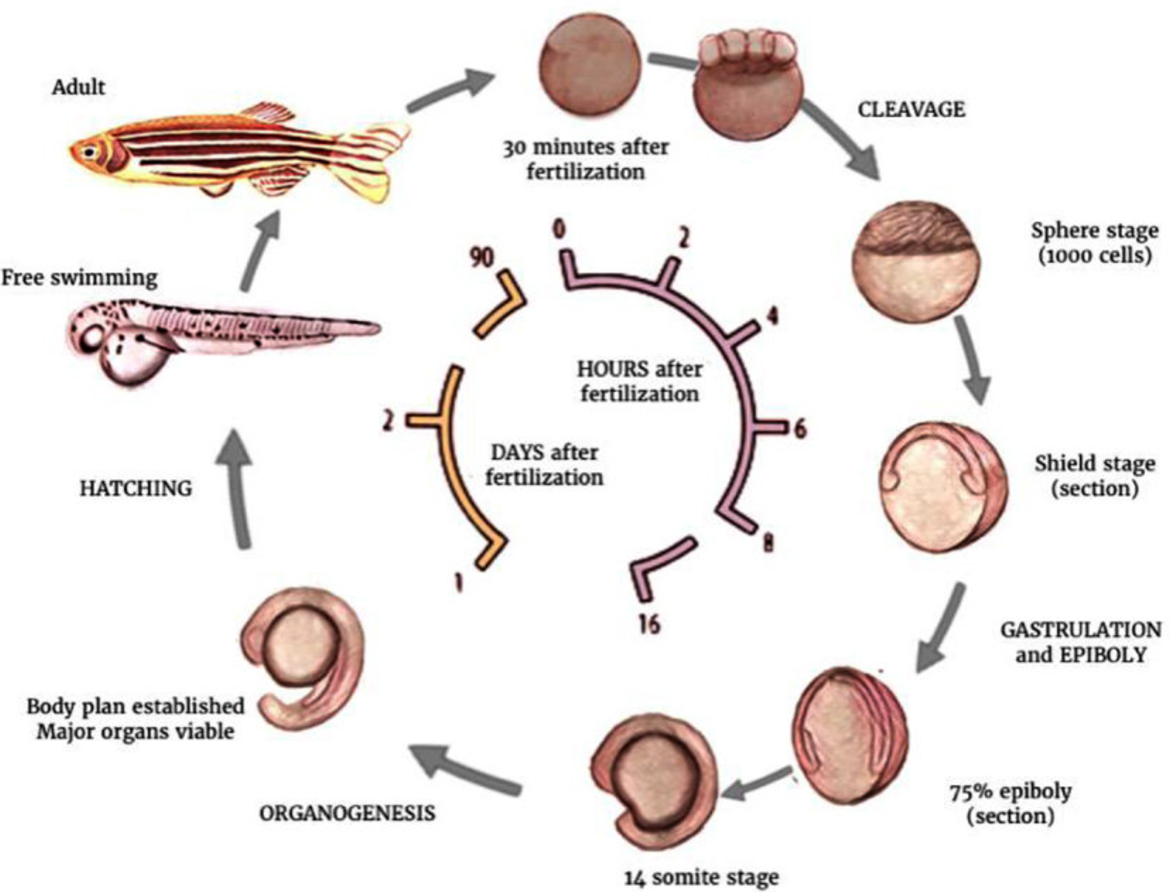 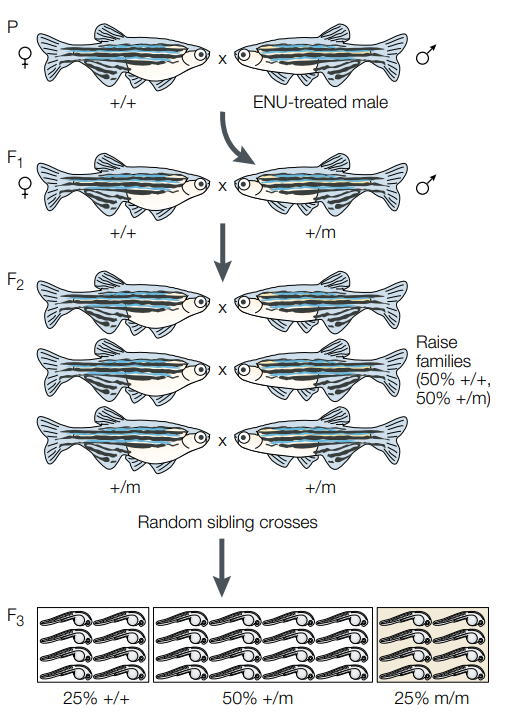 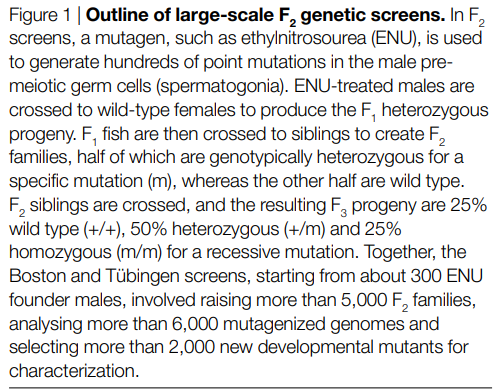 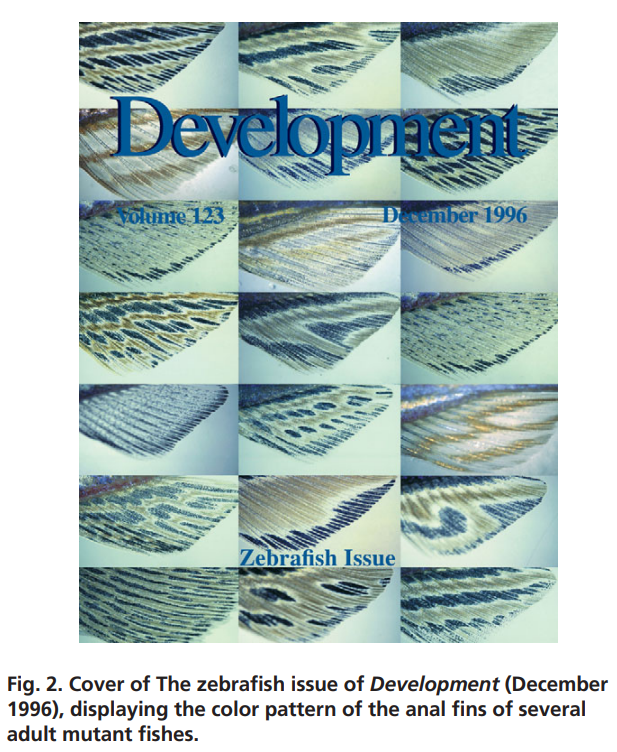 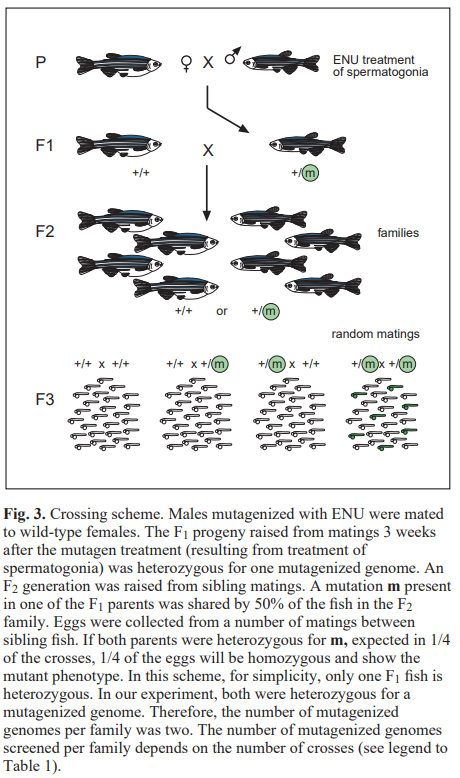 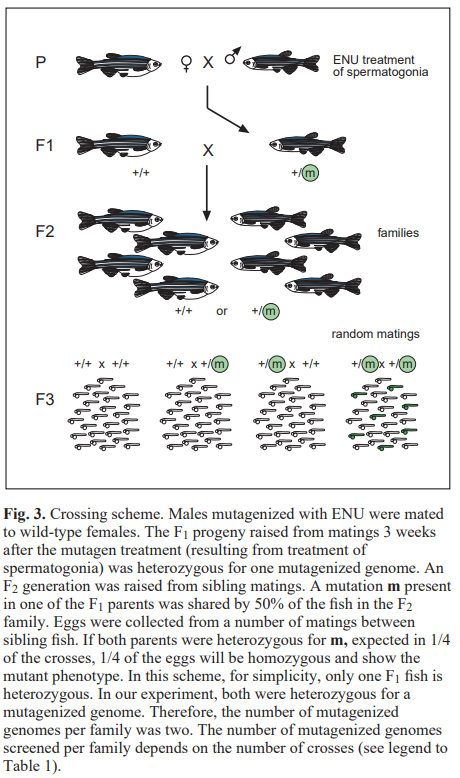 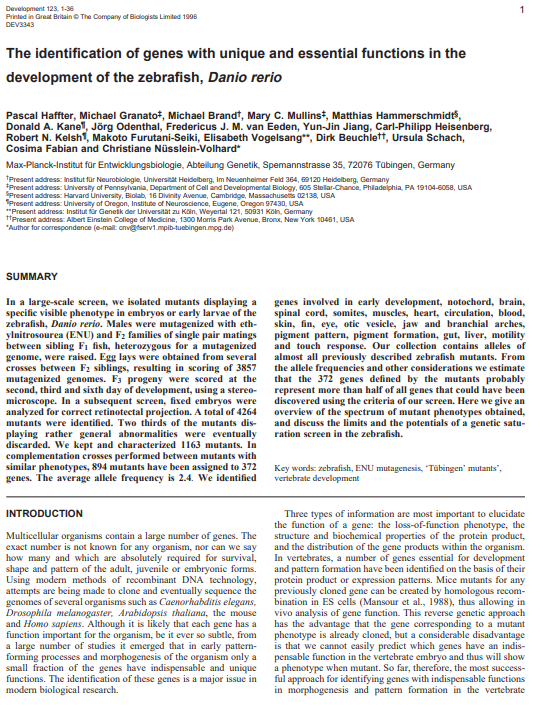 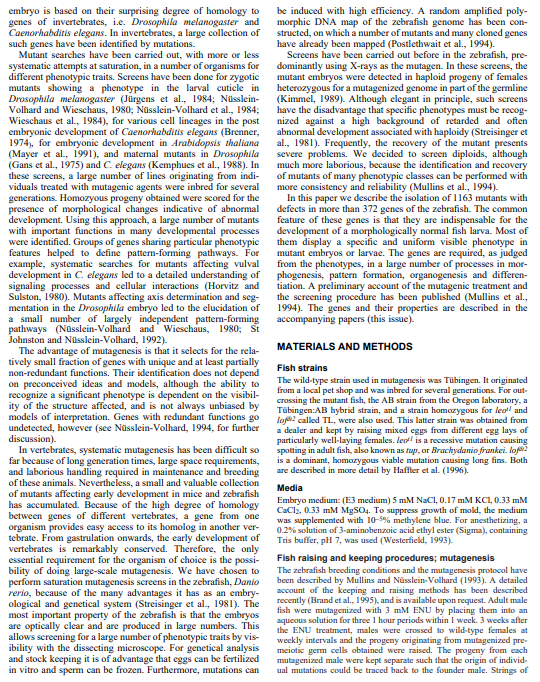 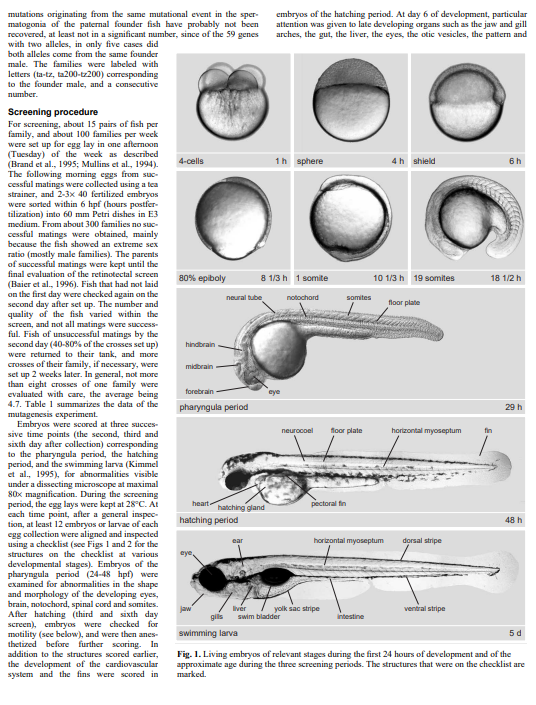 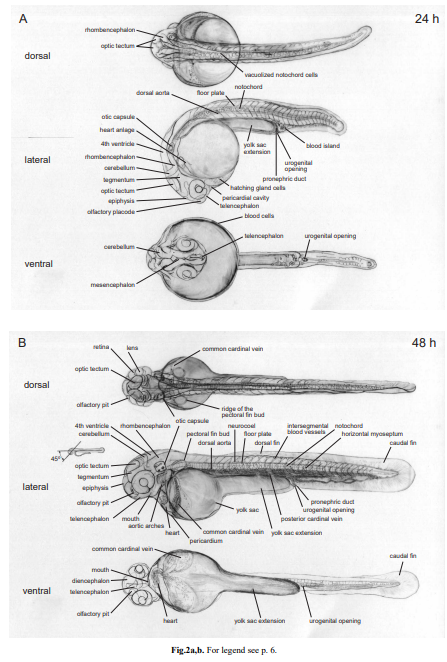 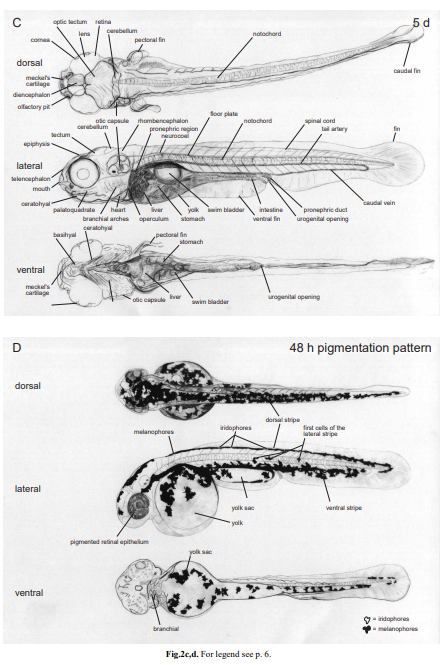 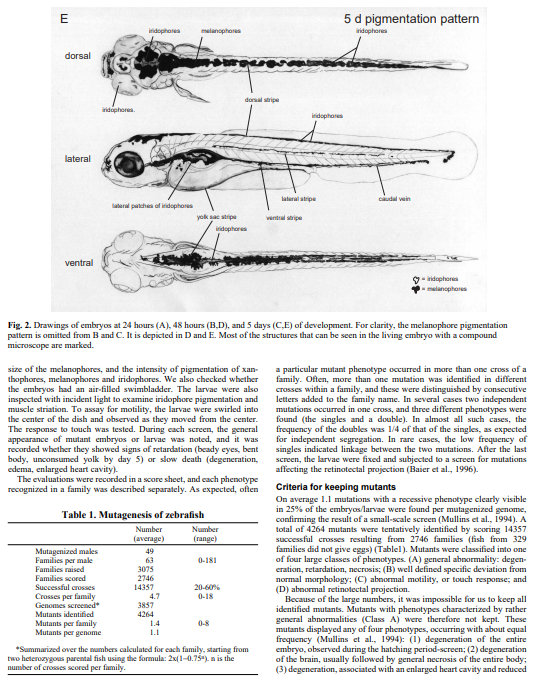 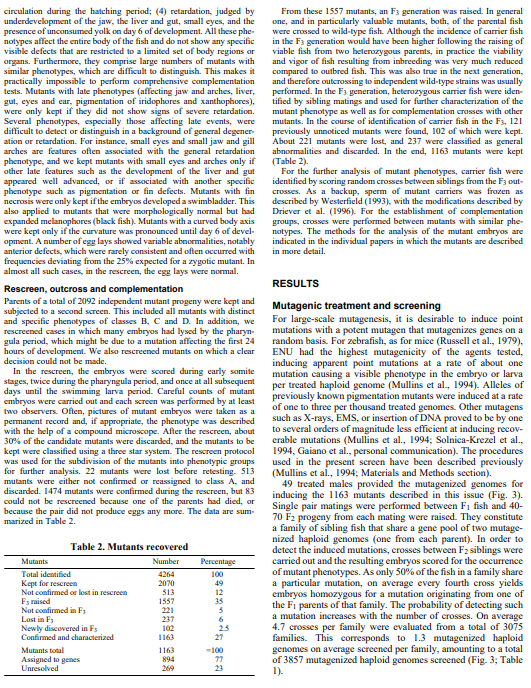 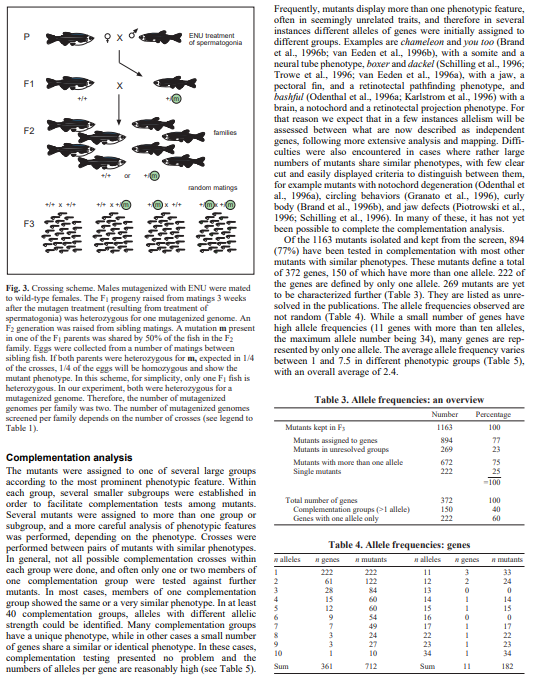 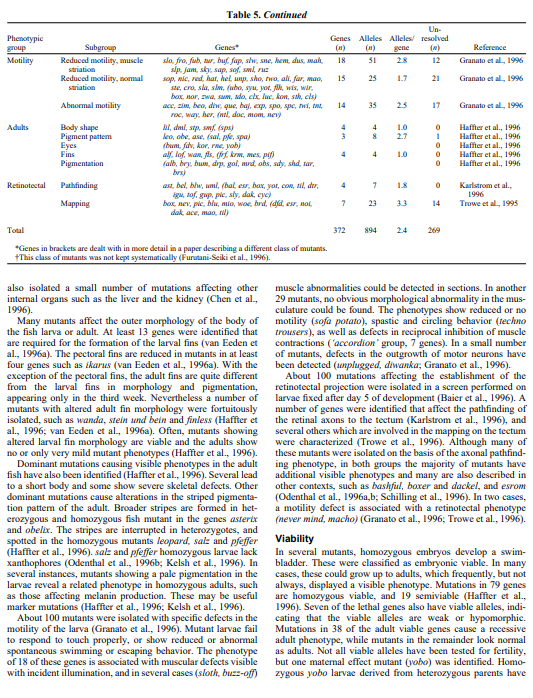 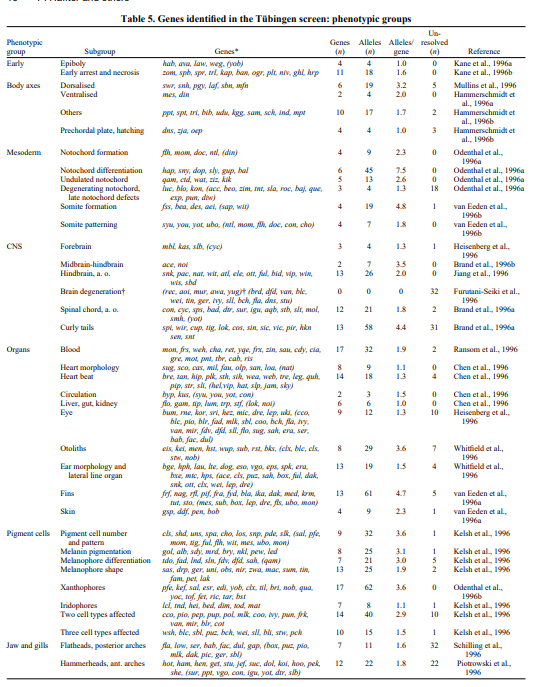 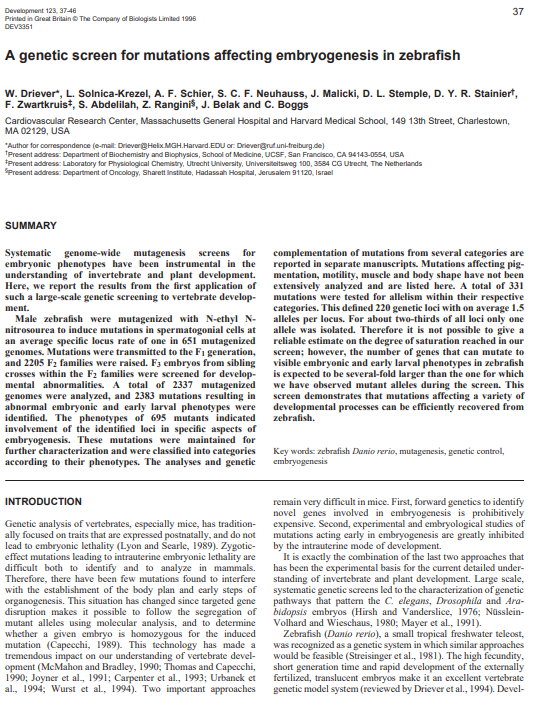 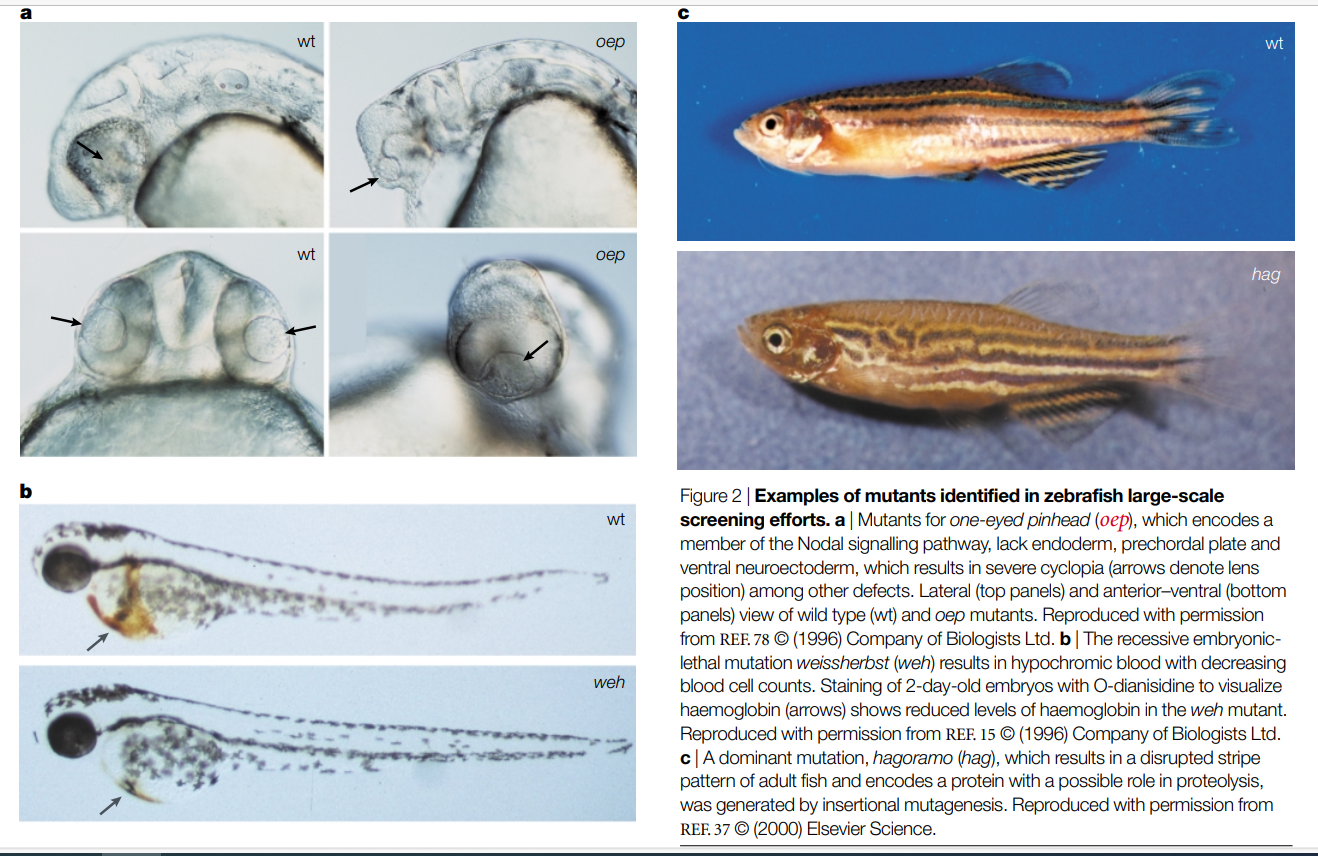 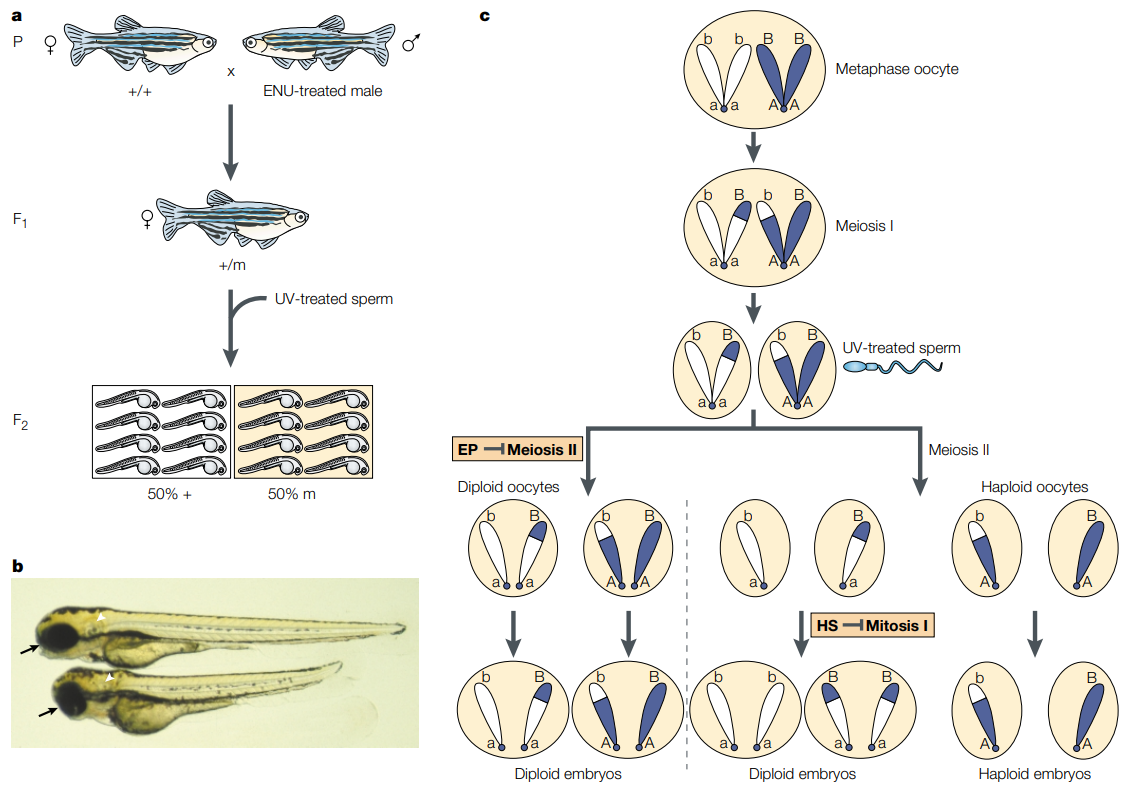 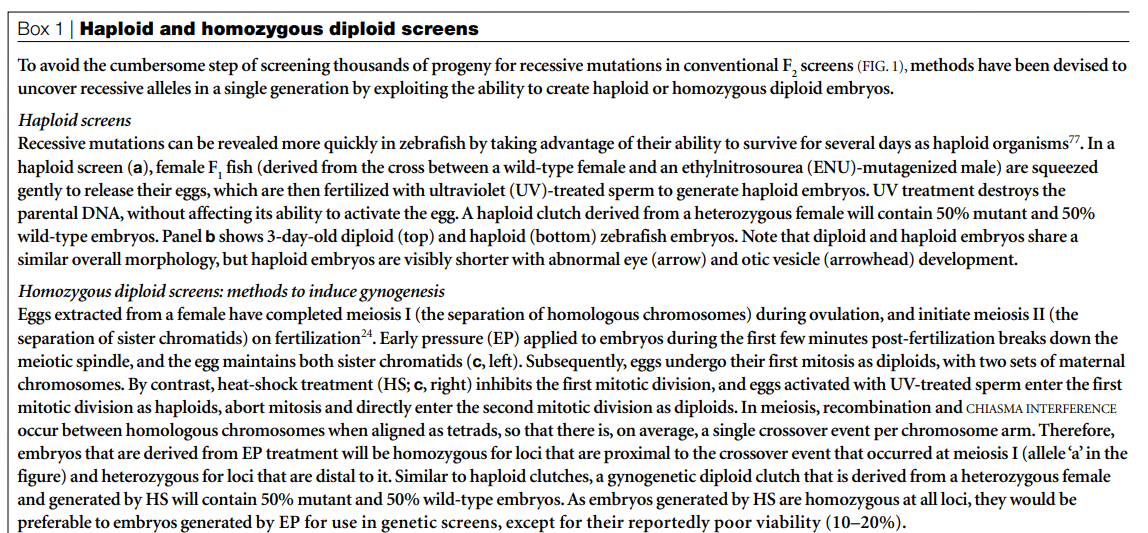 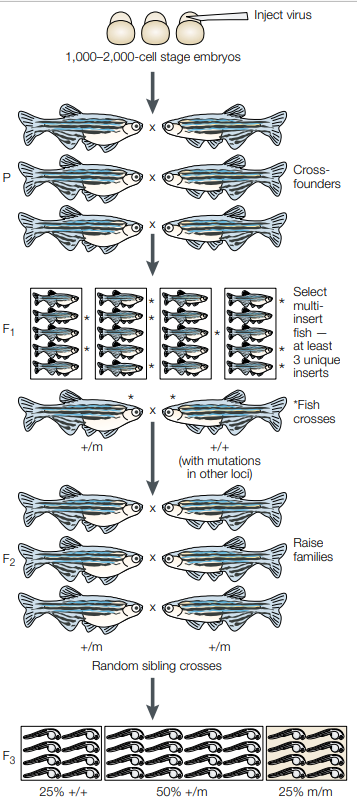 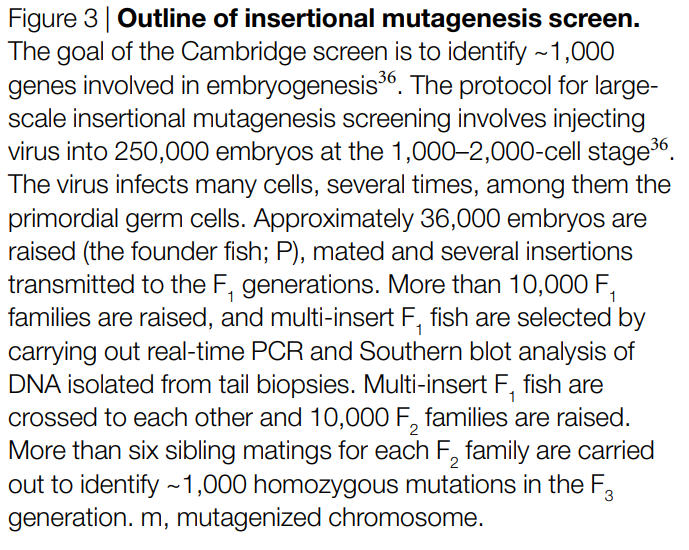 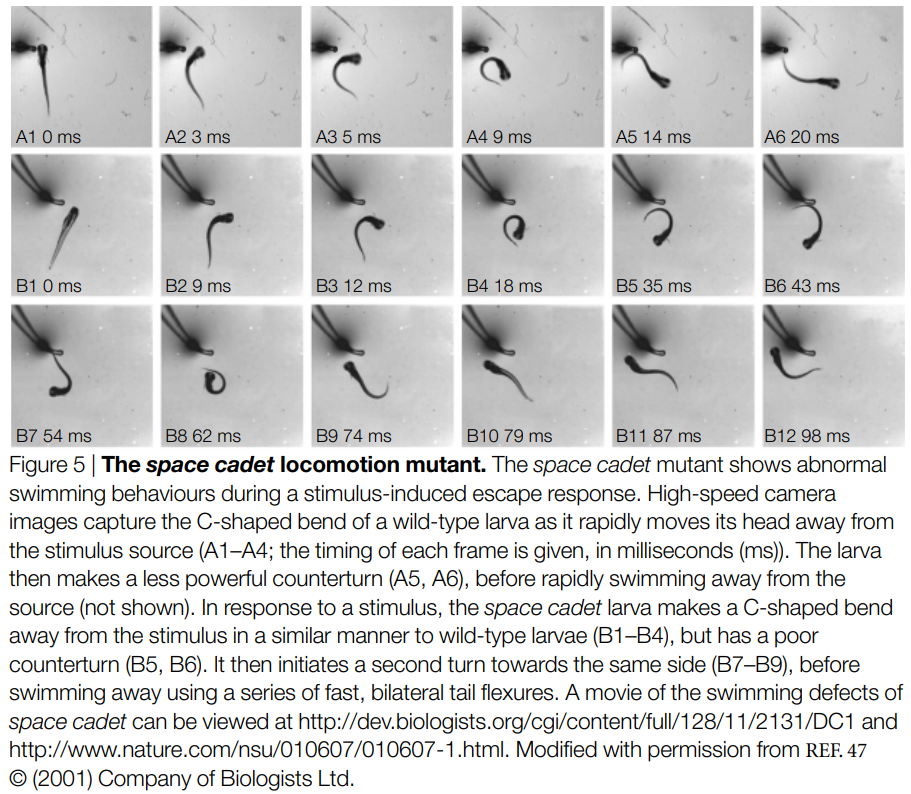 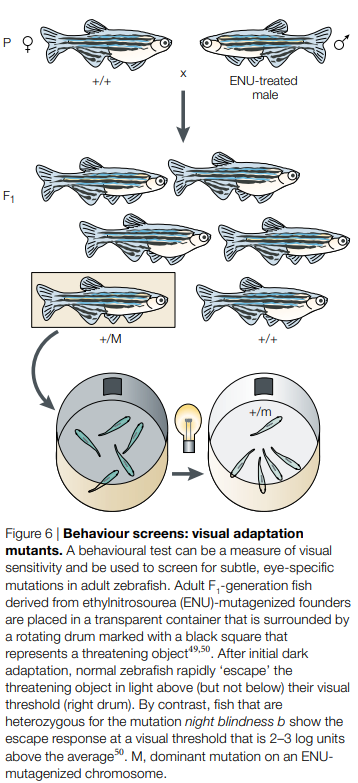 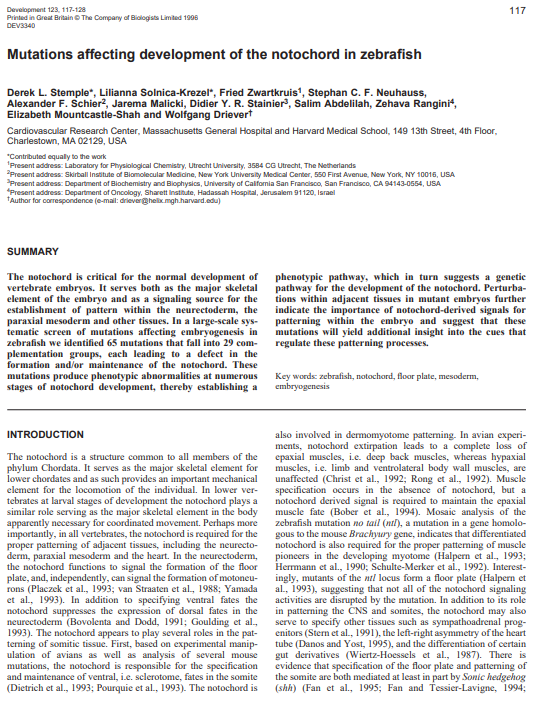 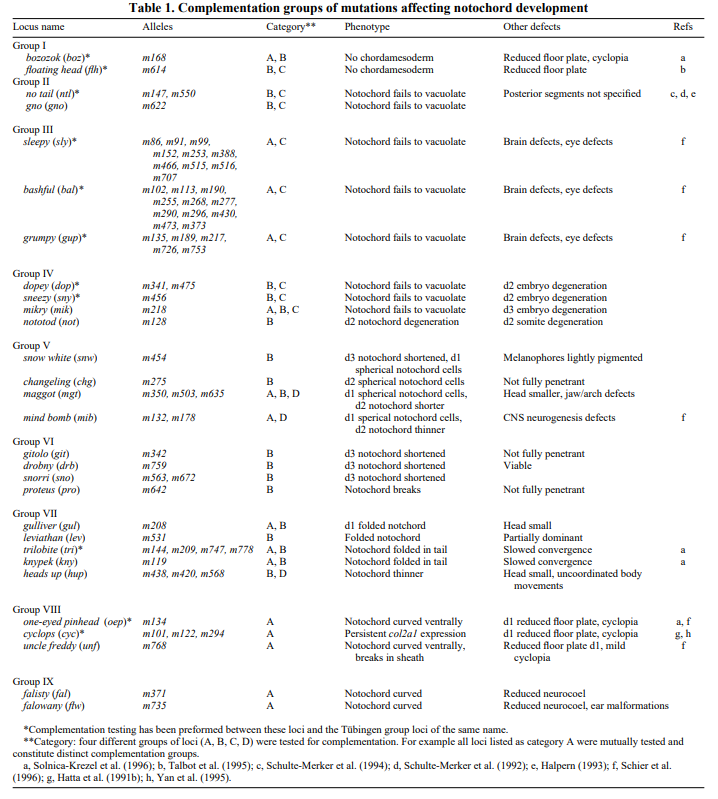 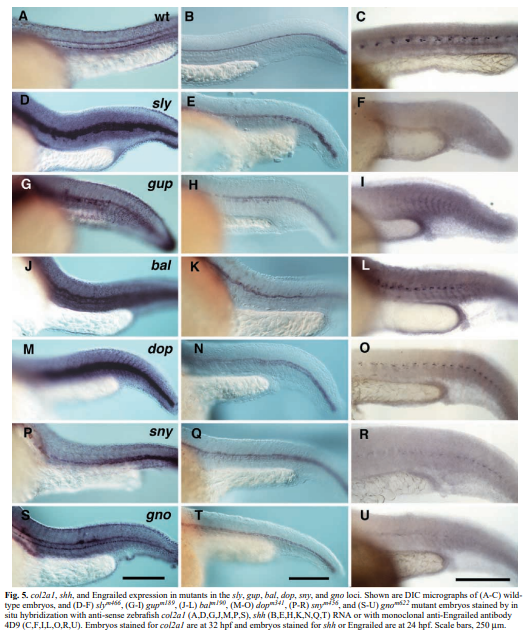 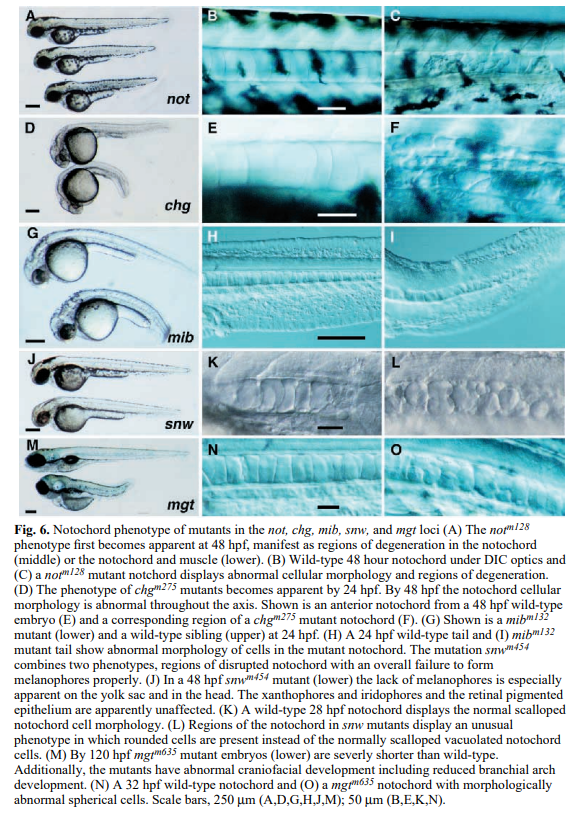 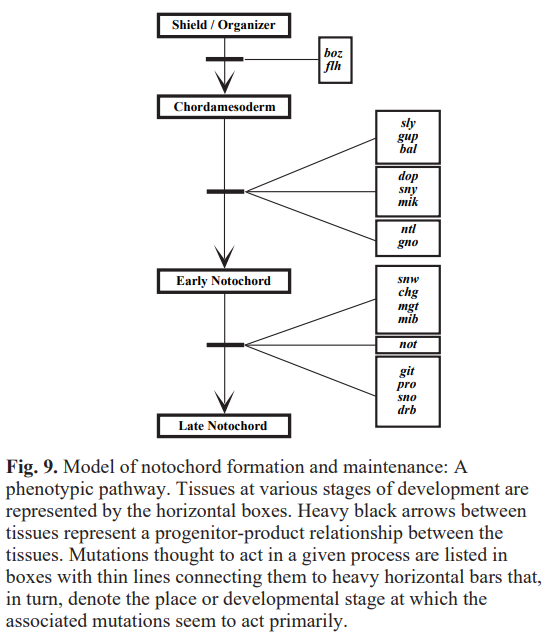 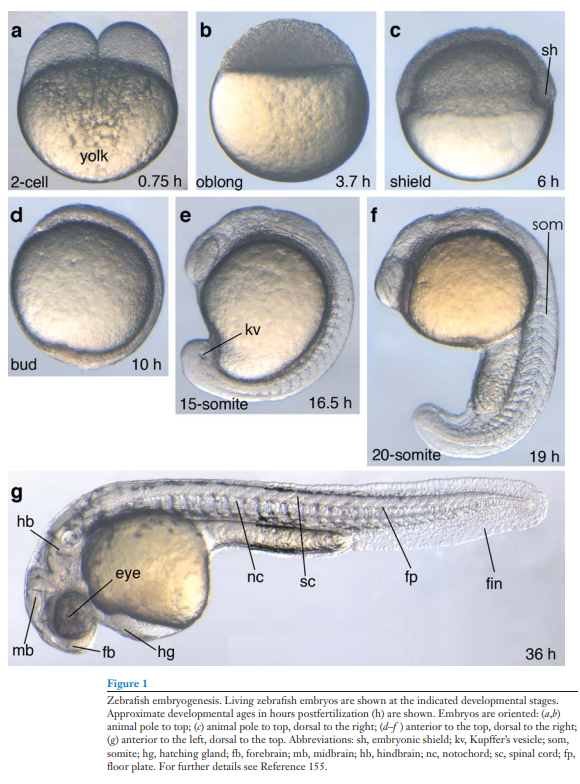 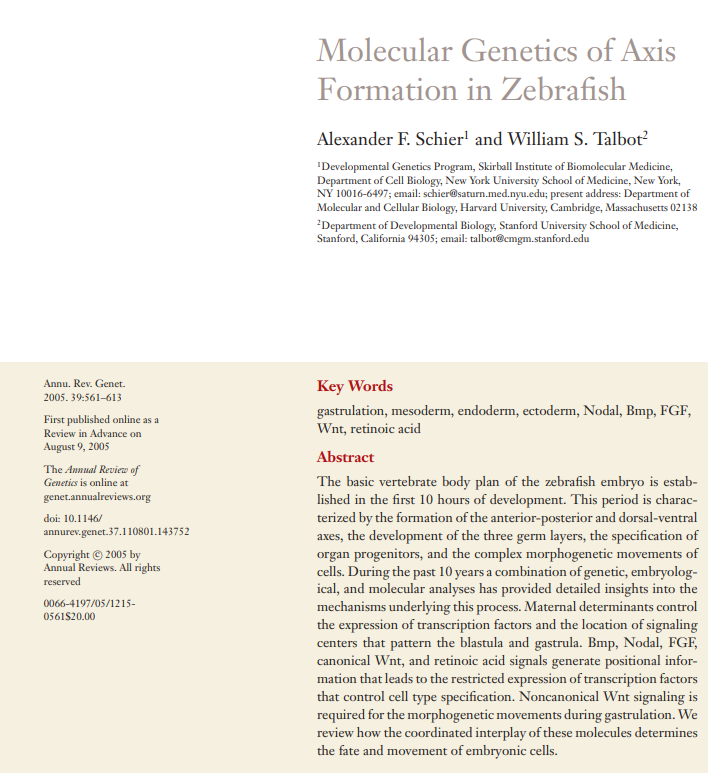 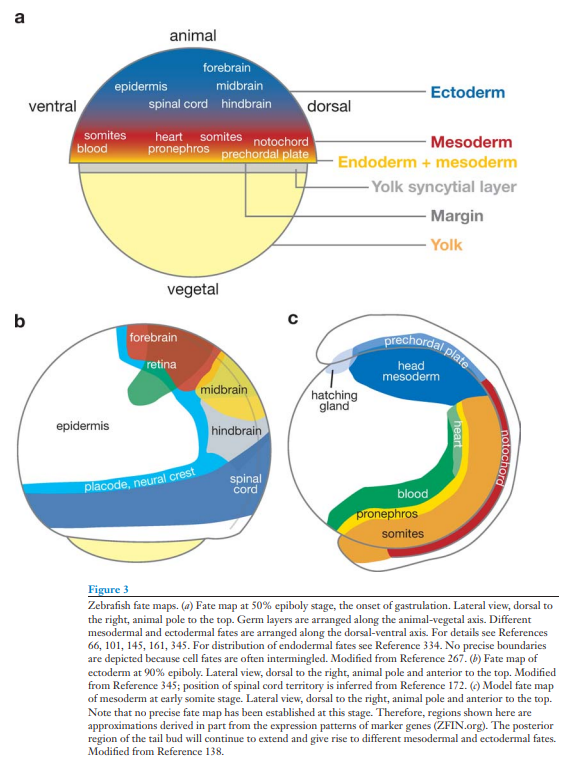 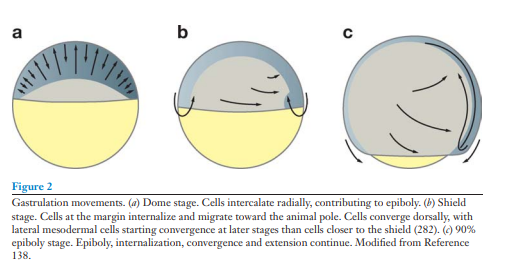 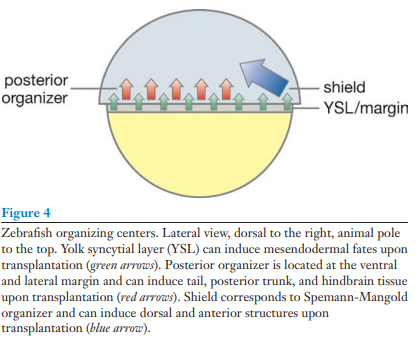 Eddy De Robertis proposed an Urbilaterian shared ancestor. Ur = original
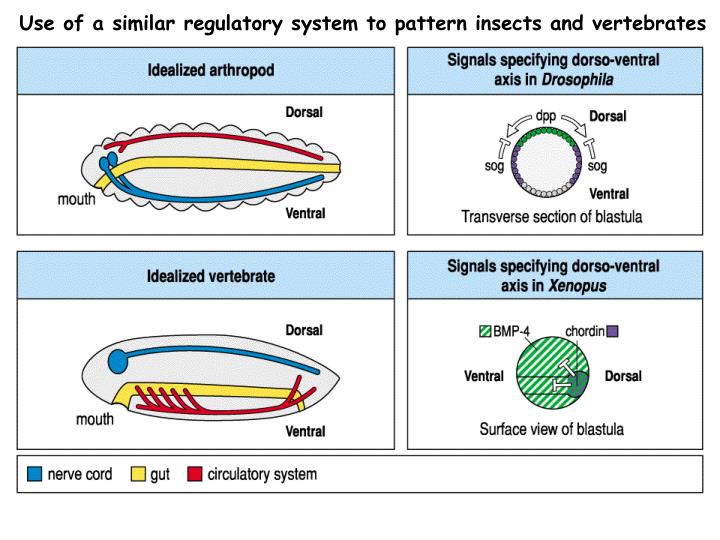 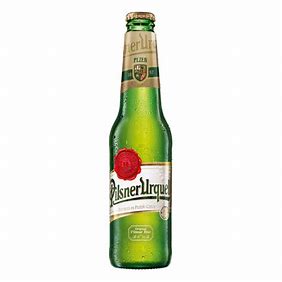 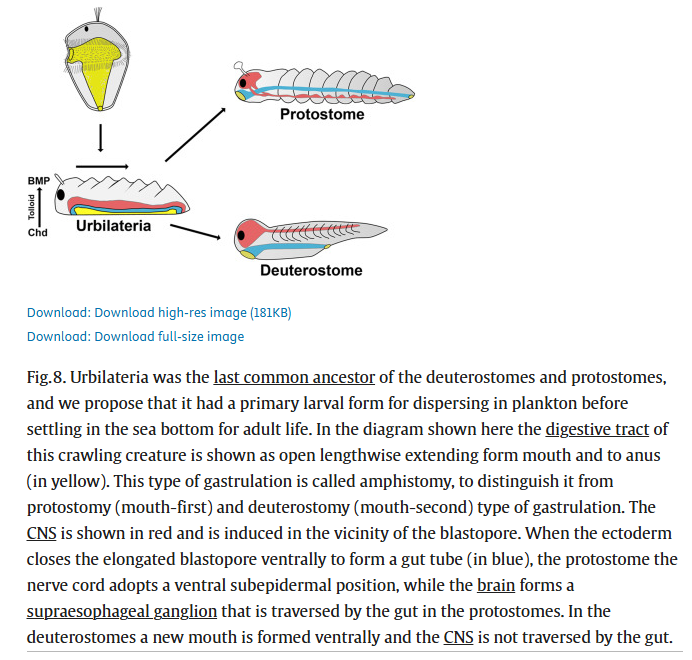 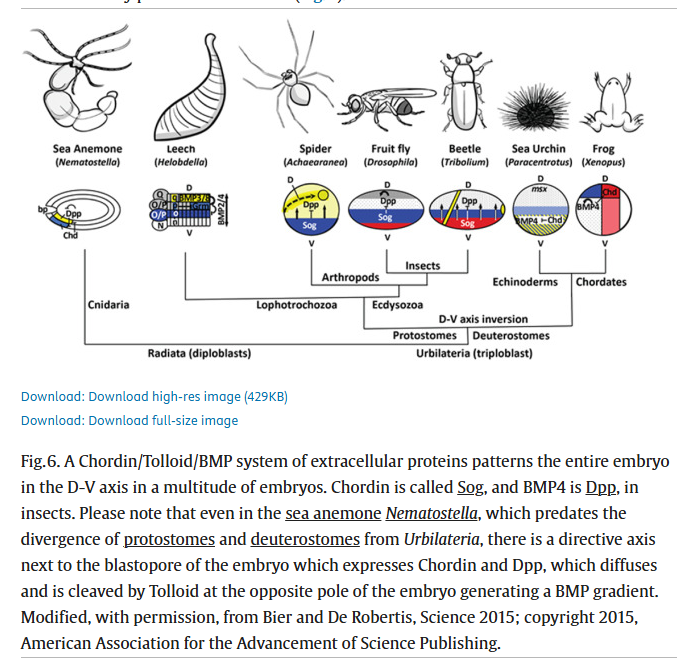 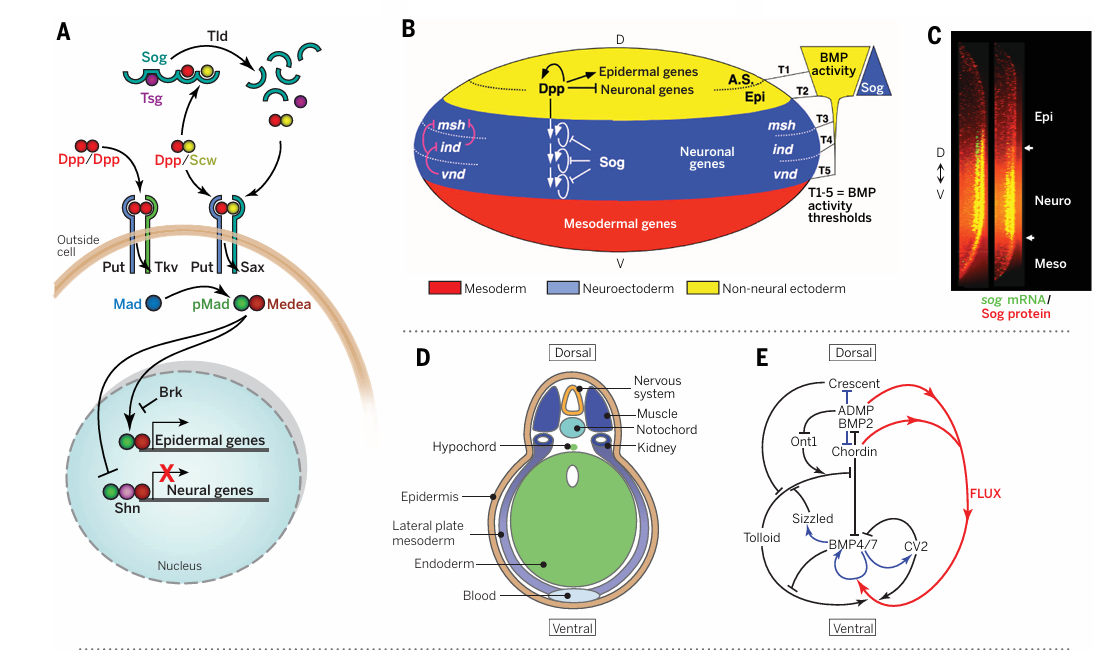 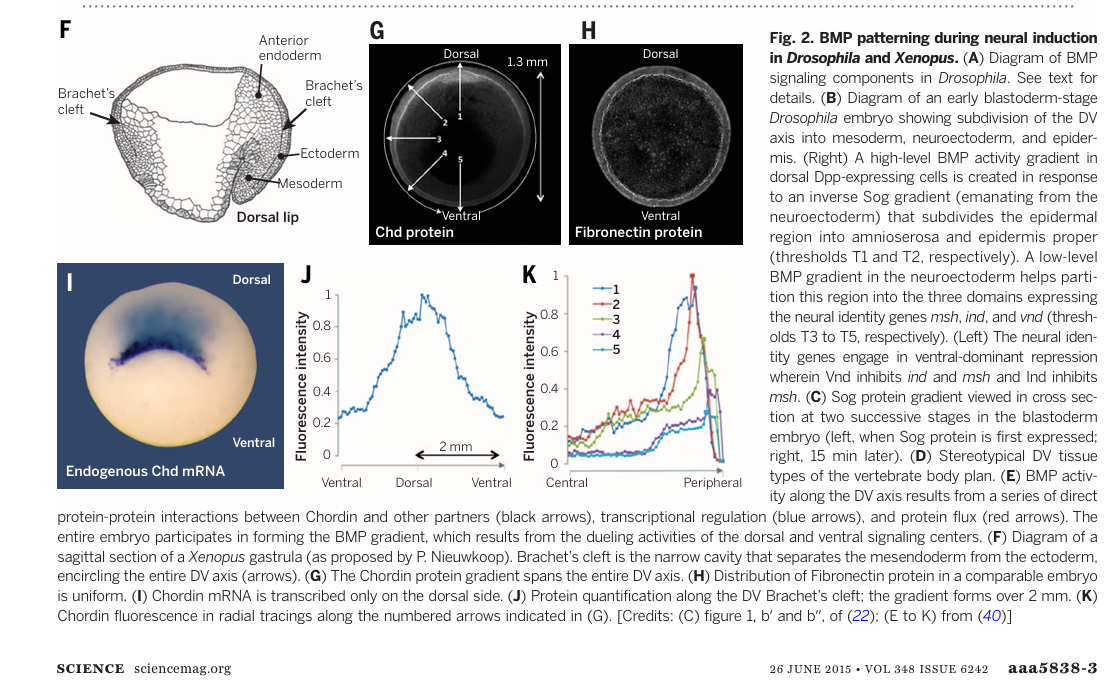 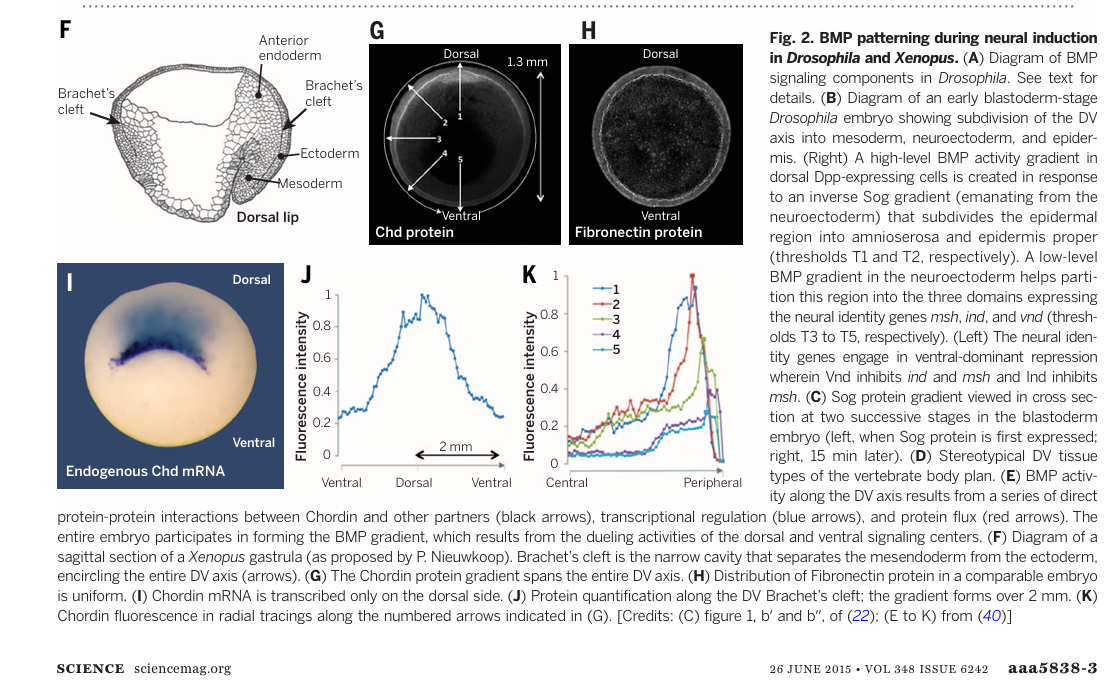 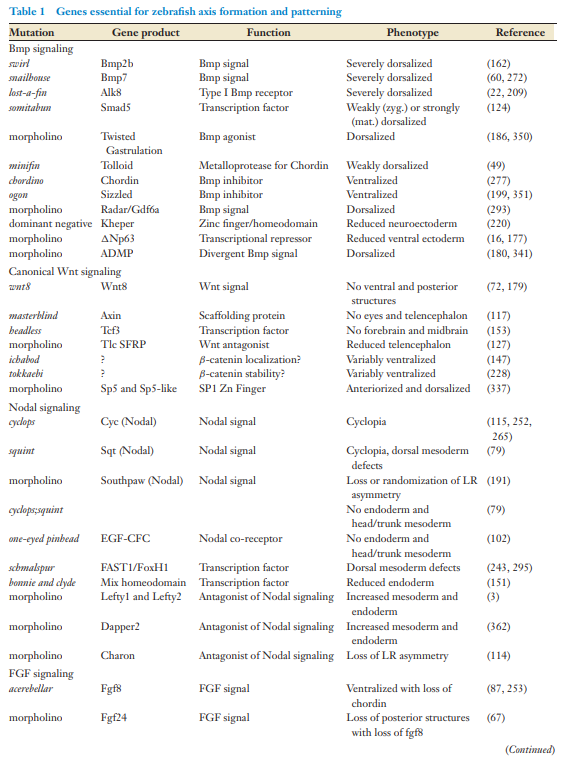 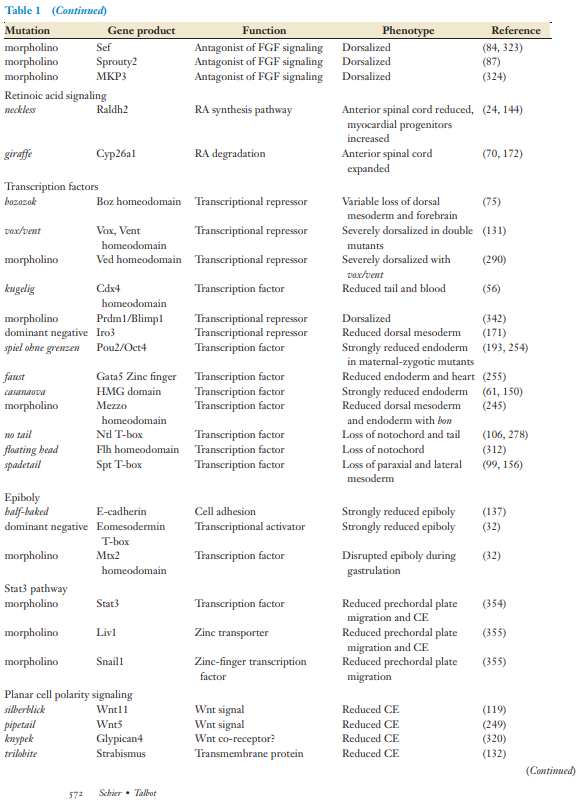 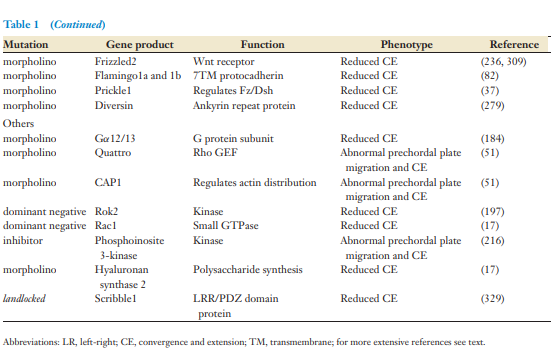 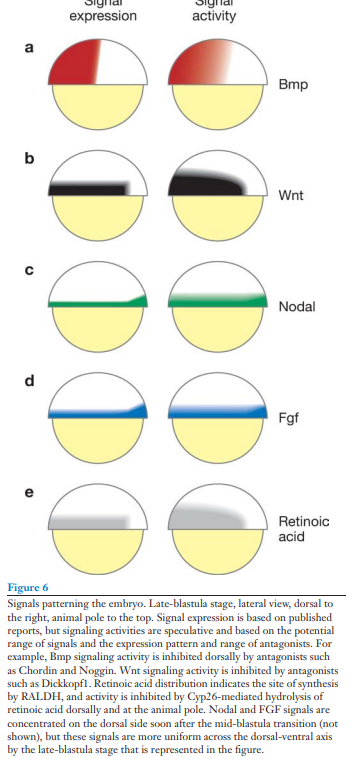 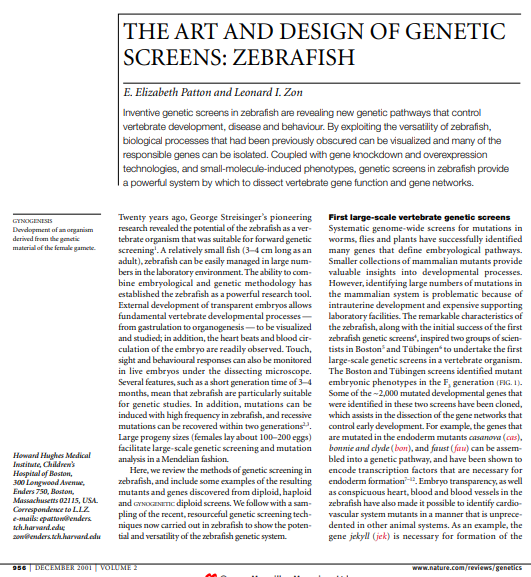 Reading
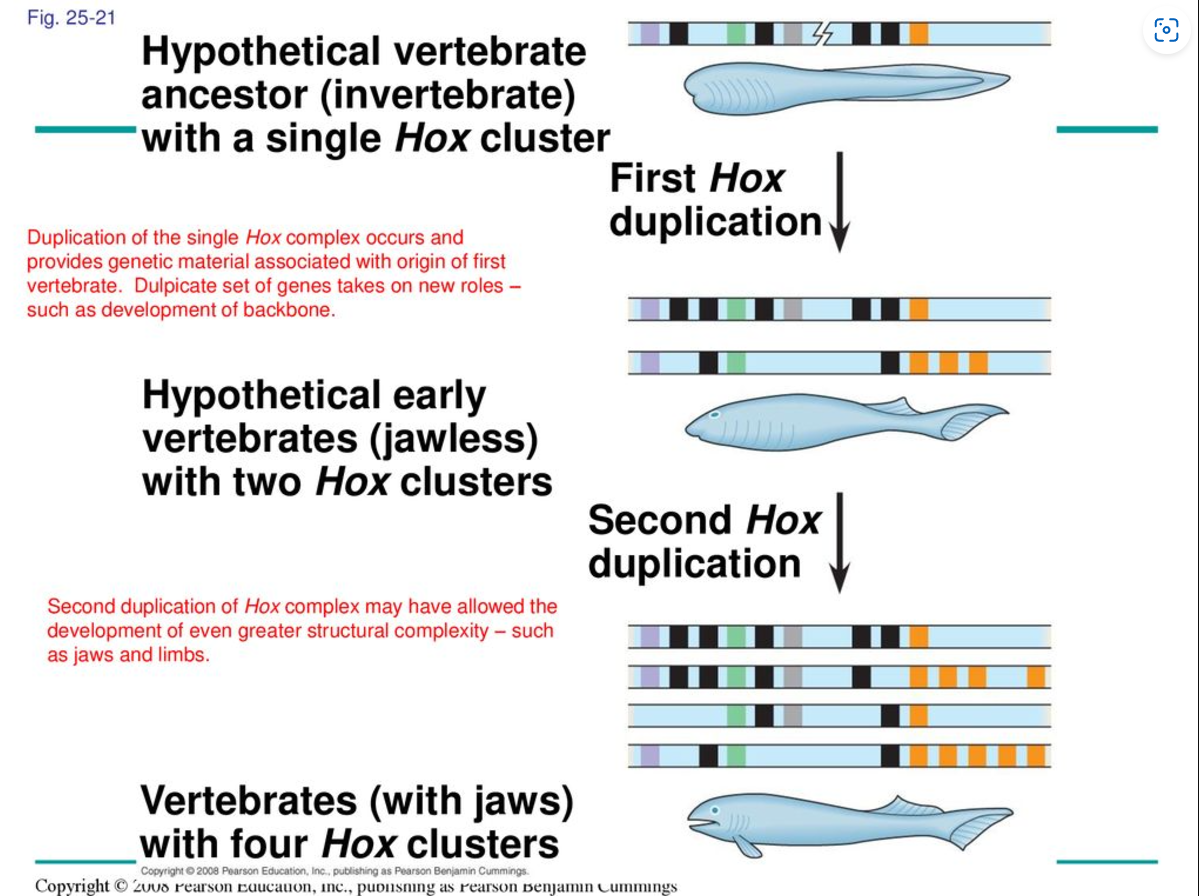 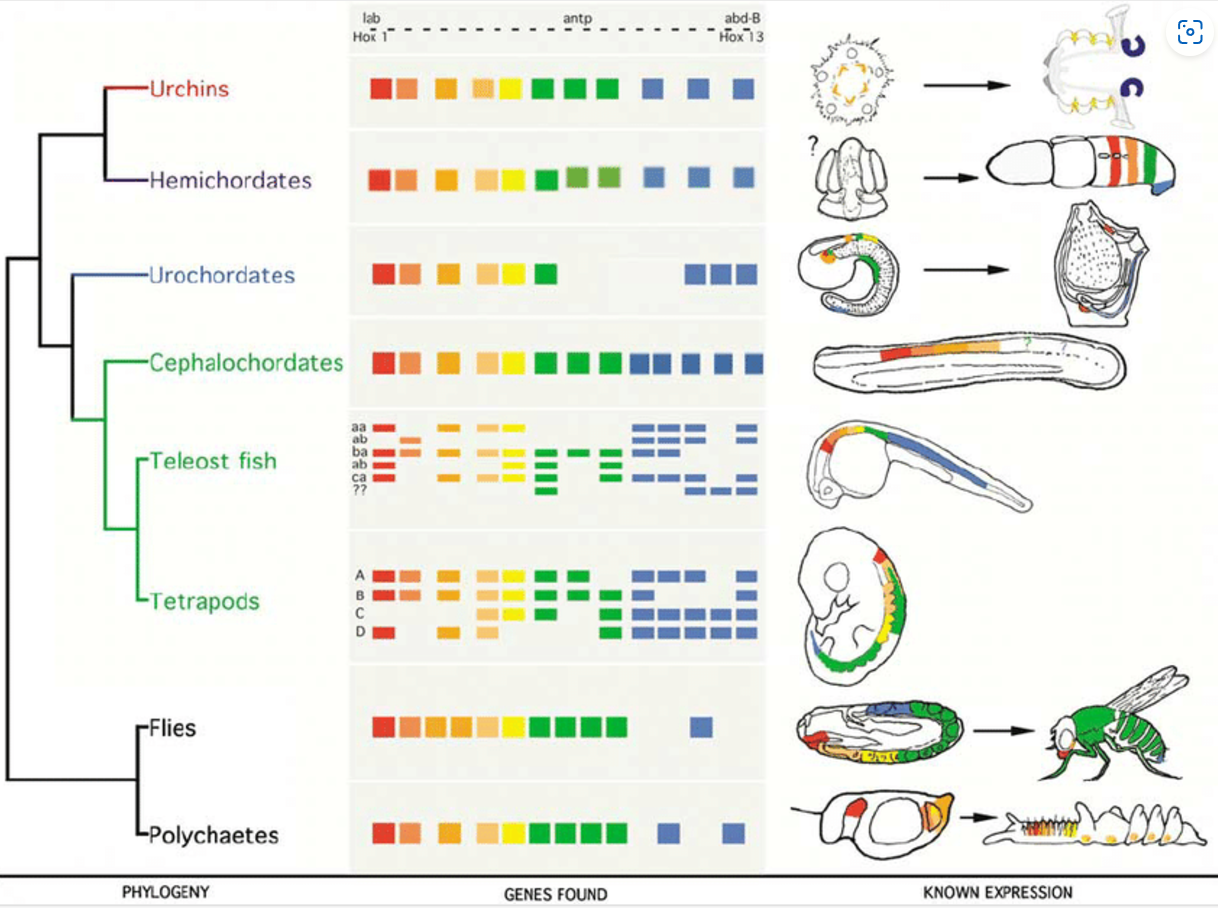 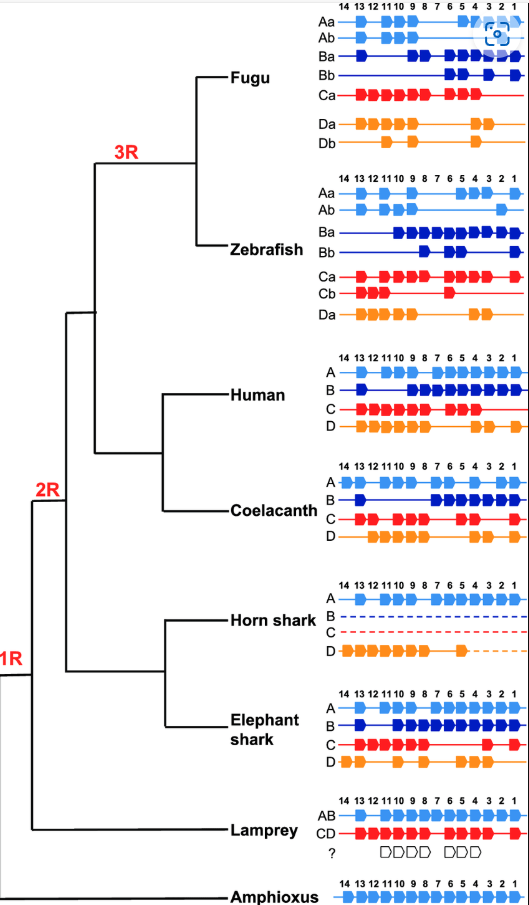 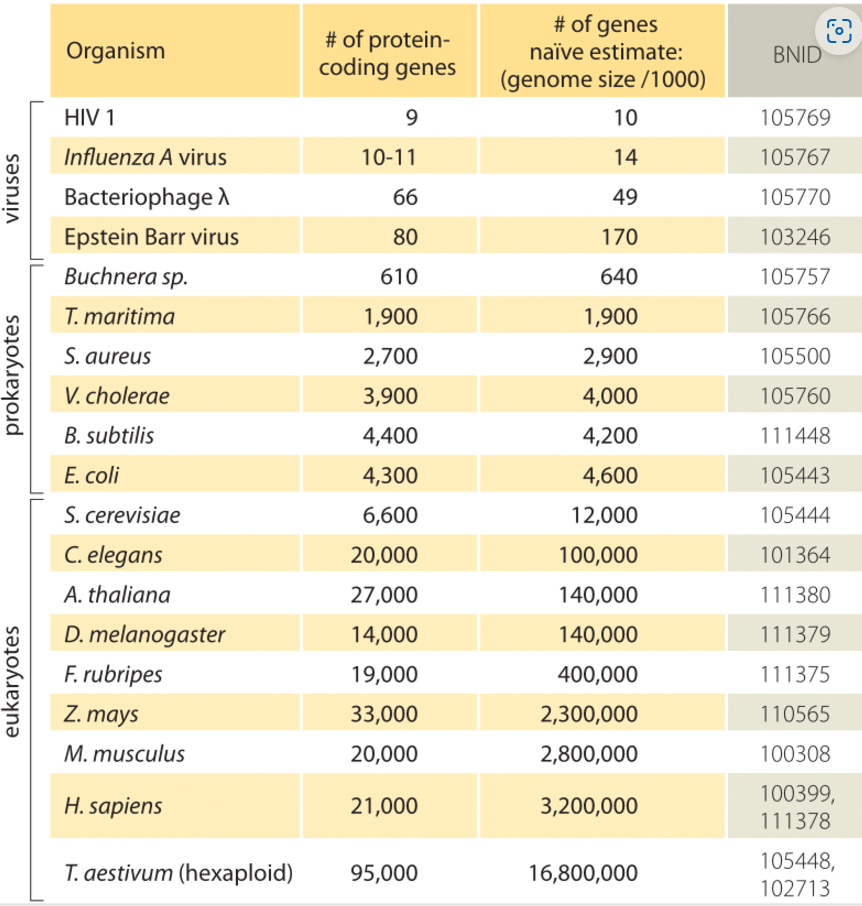 Lecture 12. Early genetic screens and vertebrate genetic screens
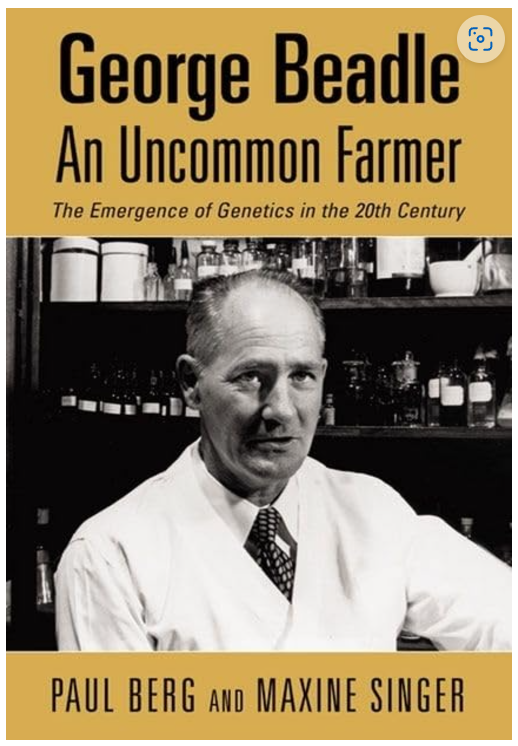 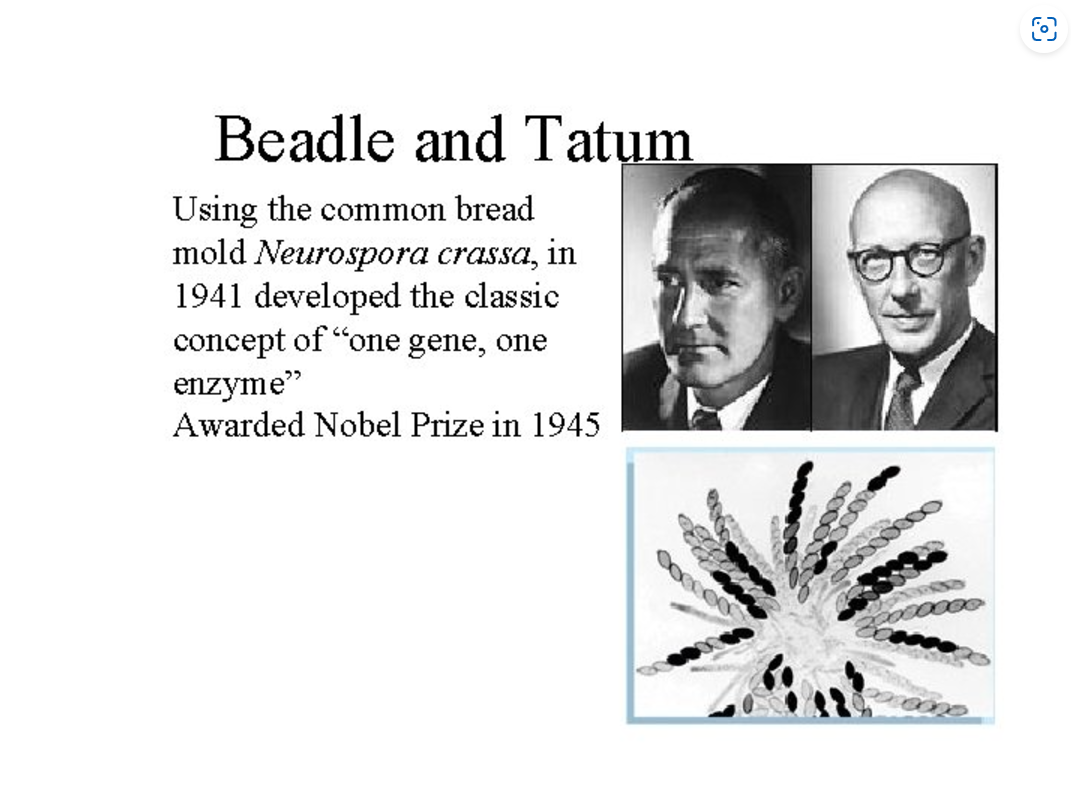 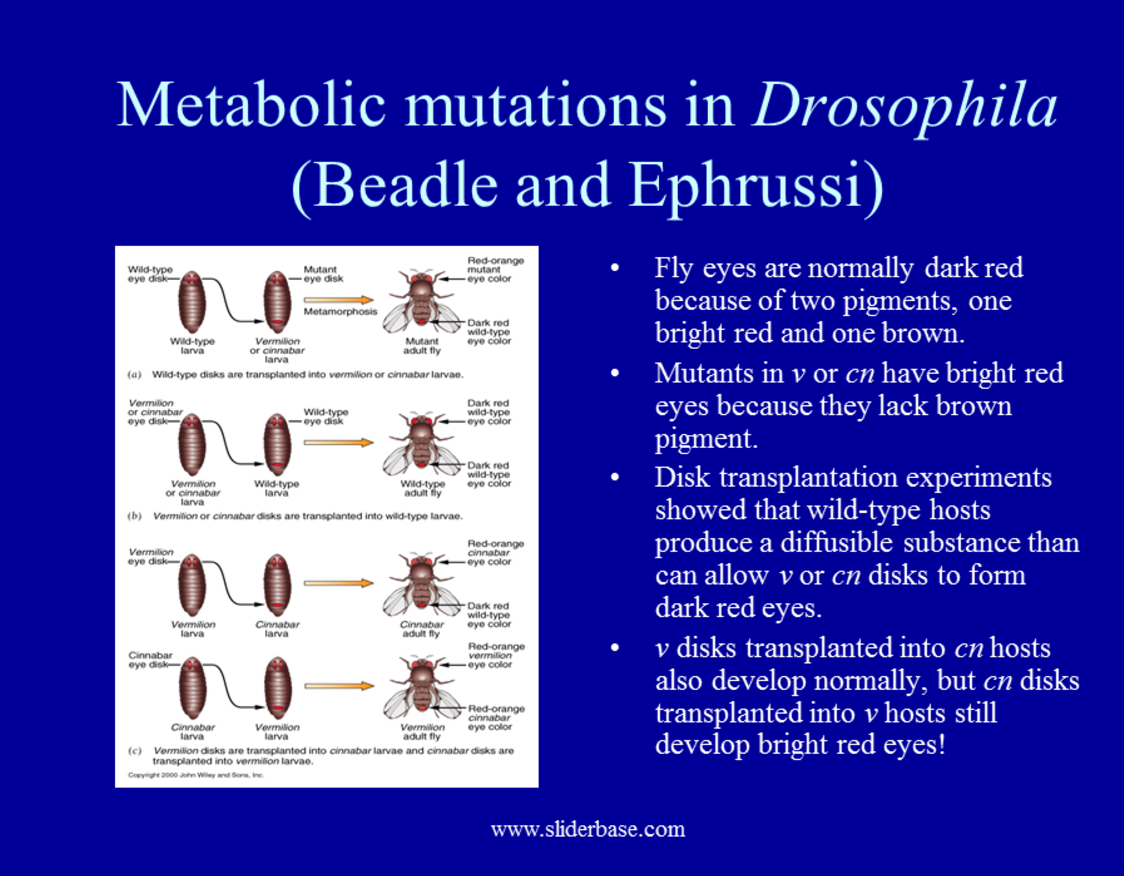 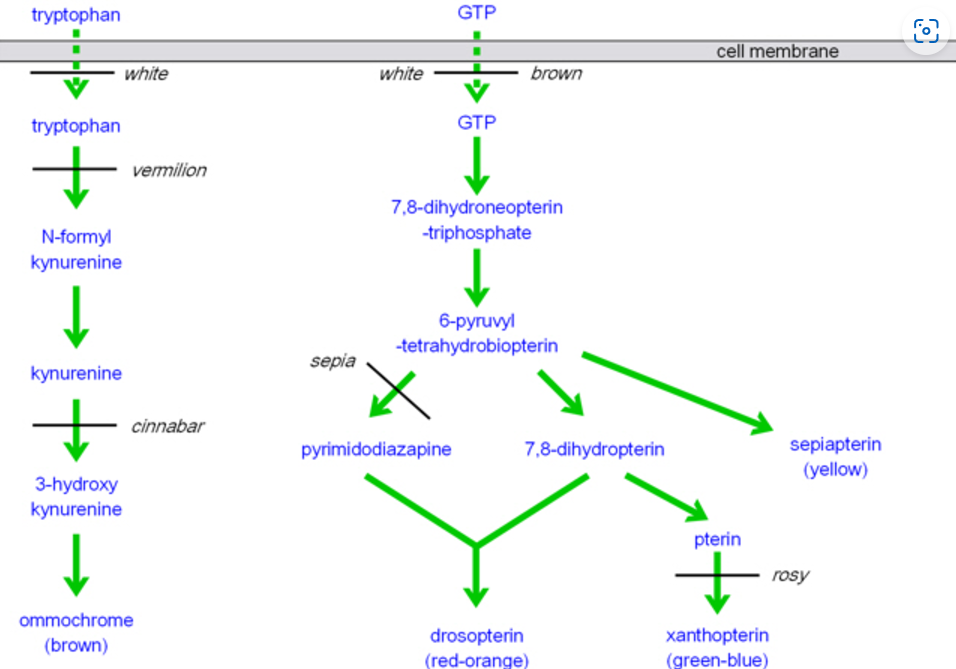 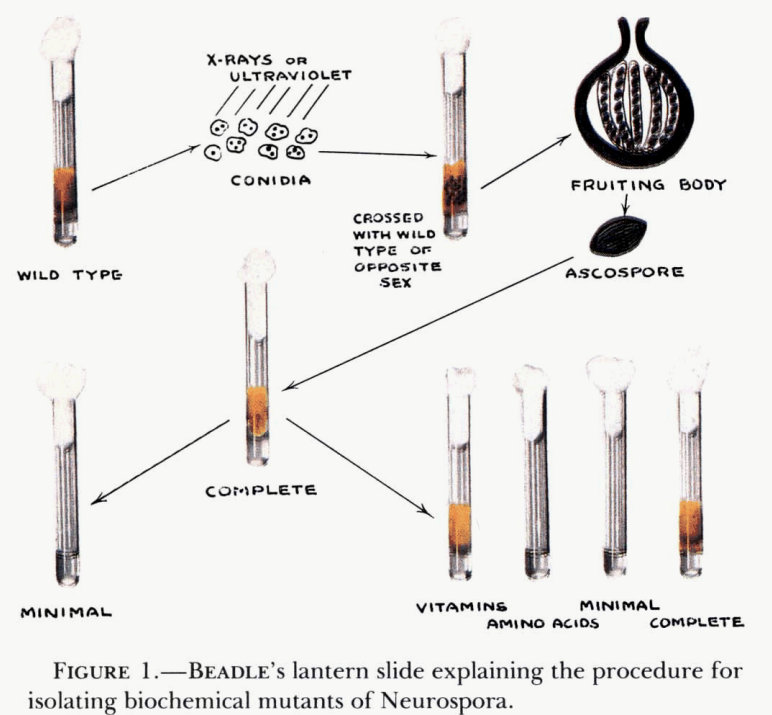 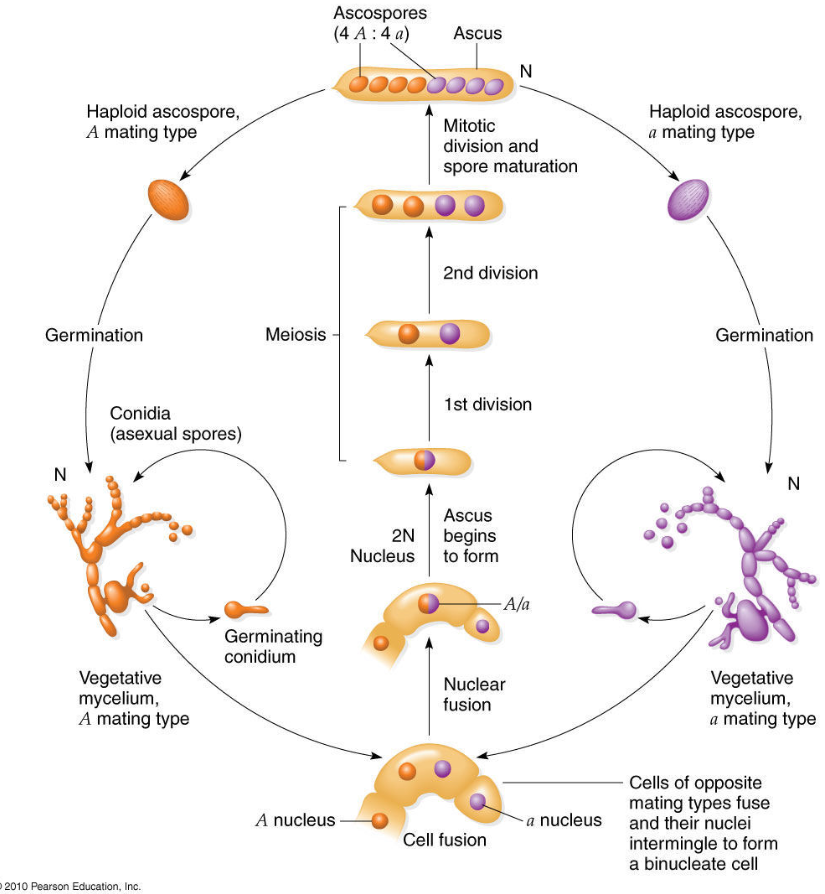 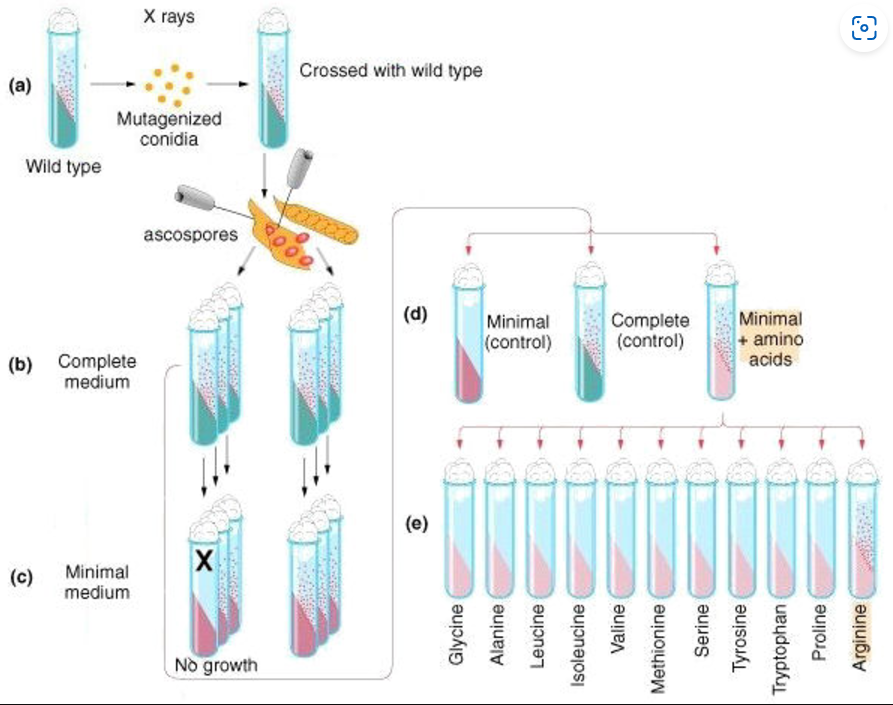 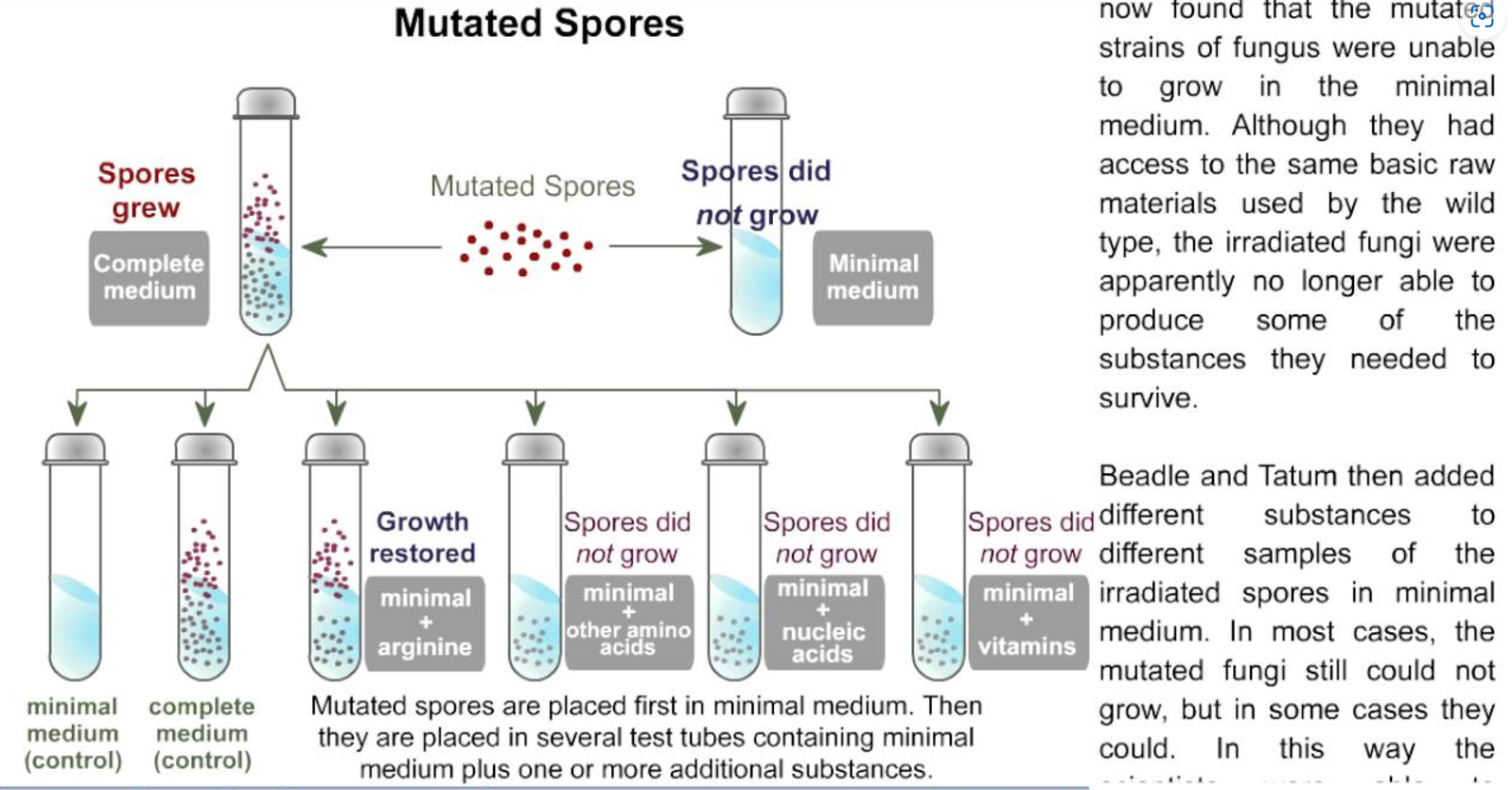 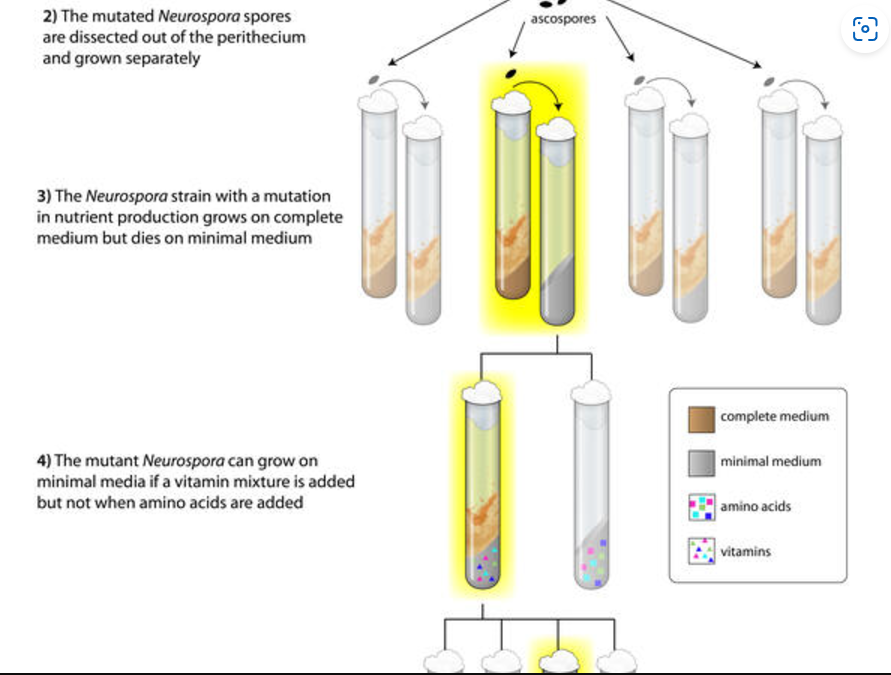 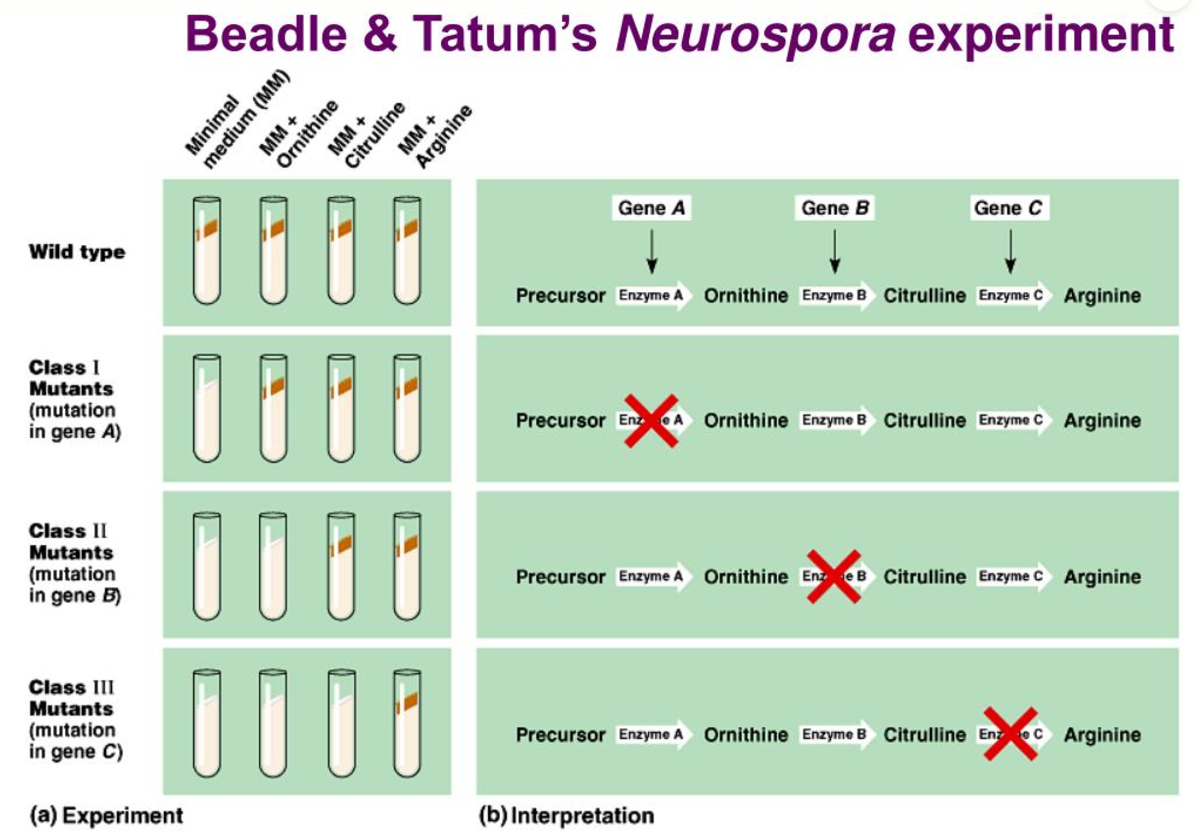 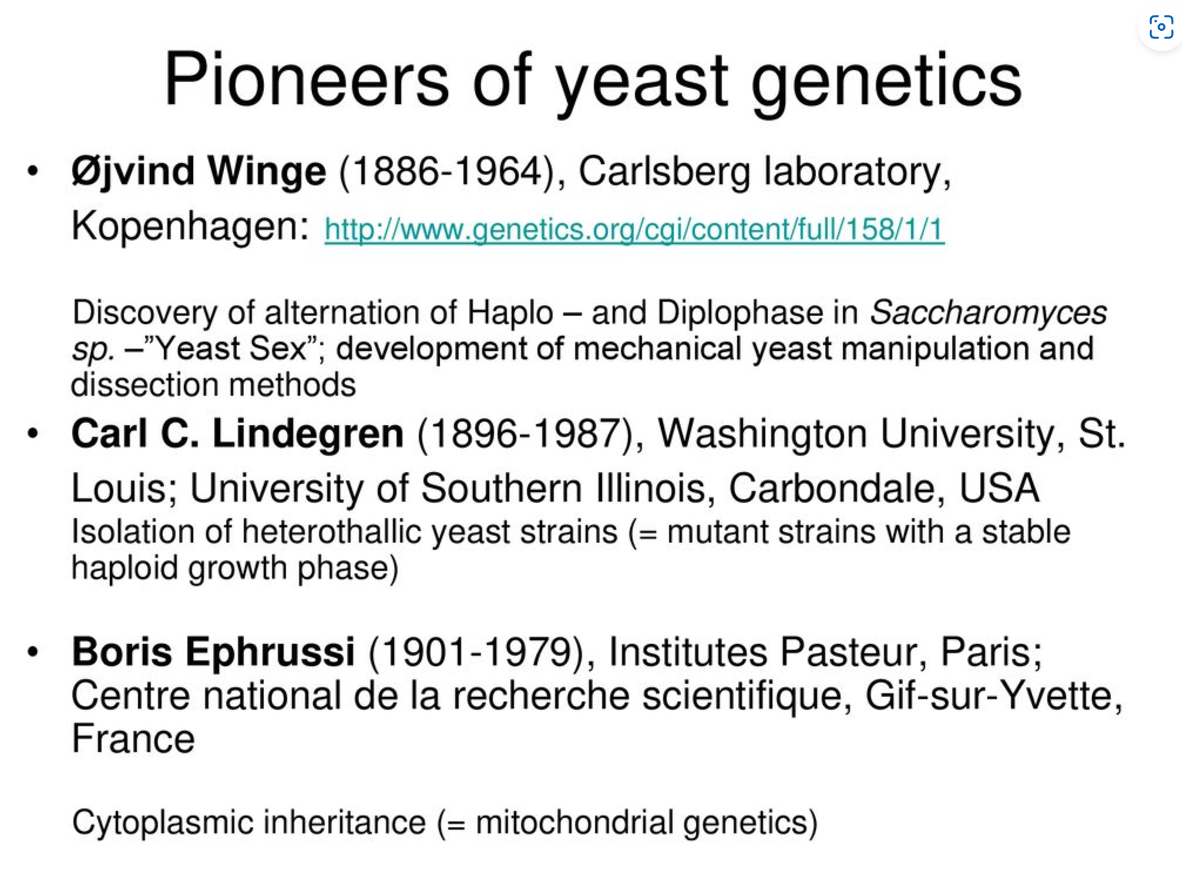 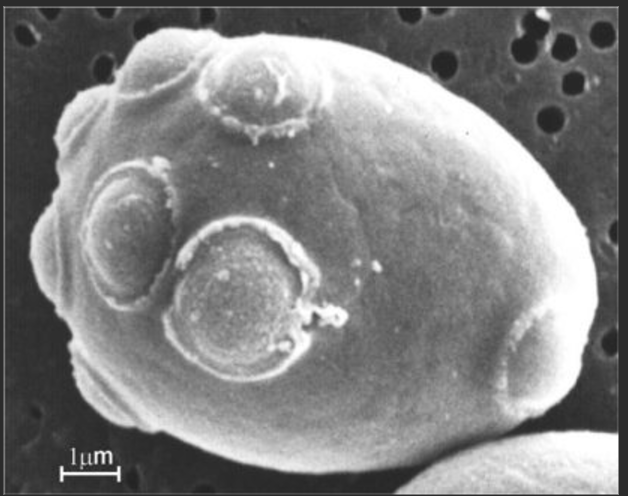 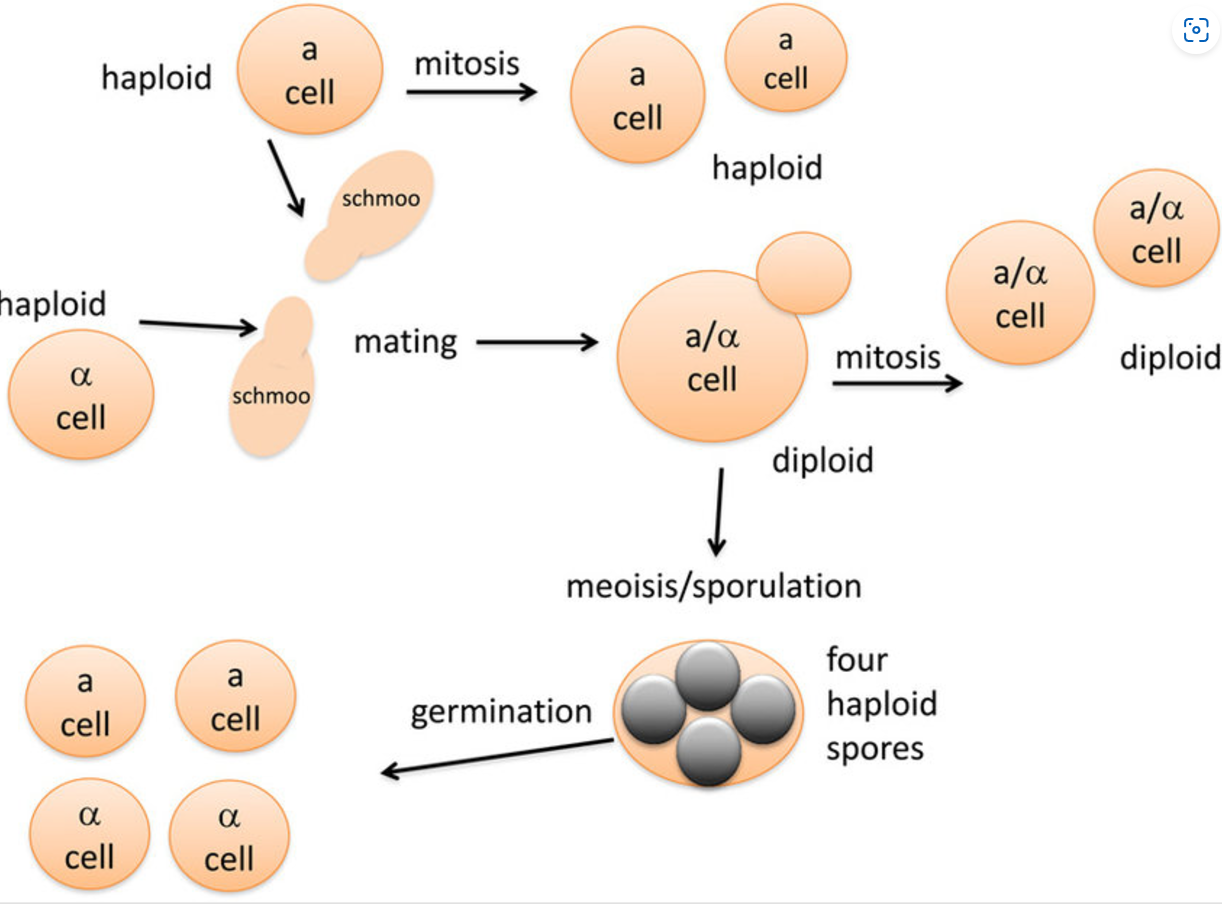 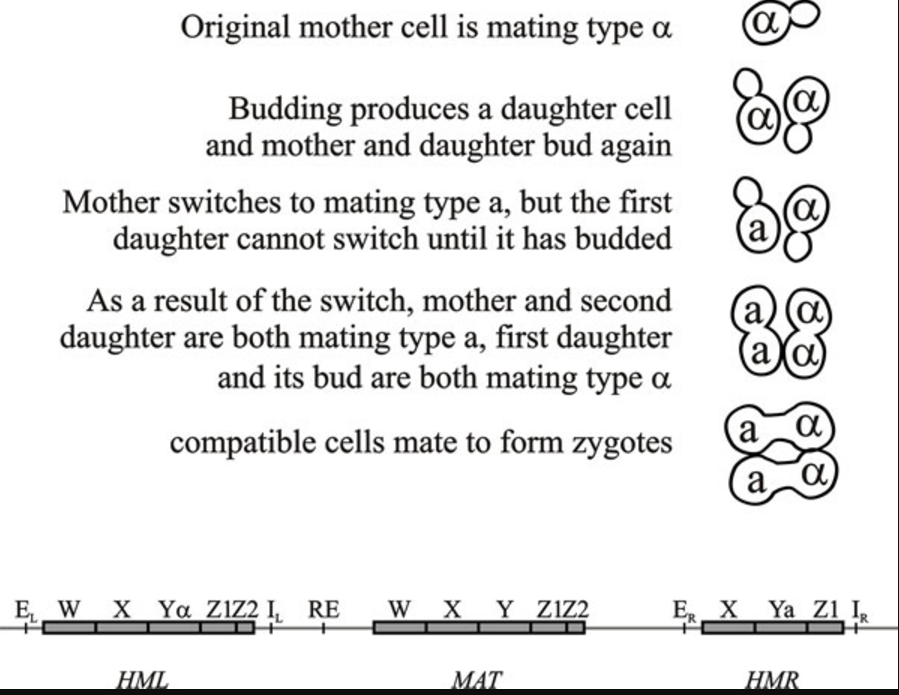 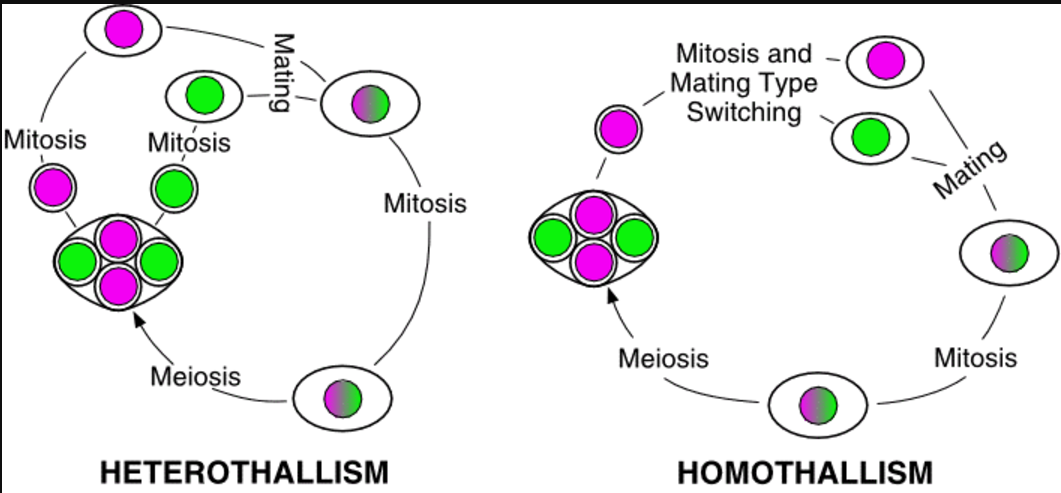 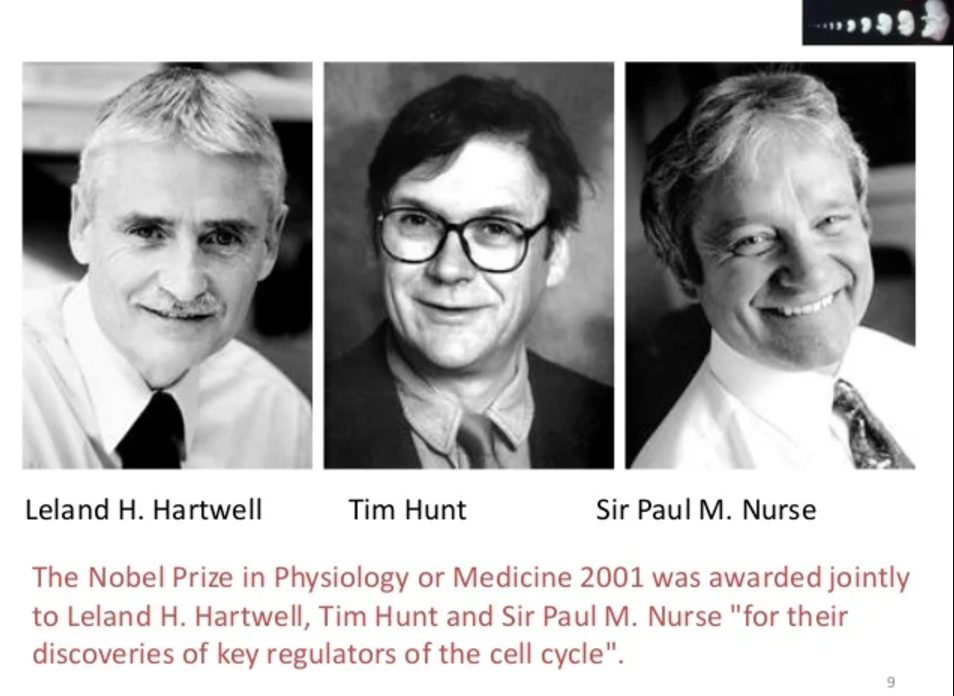 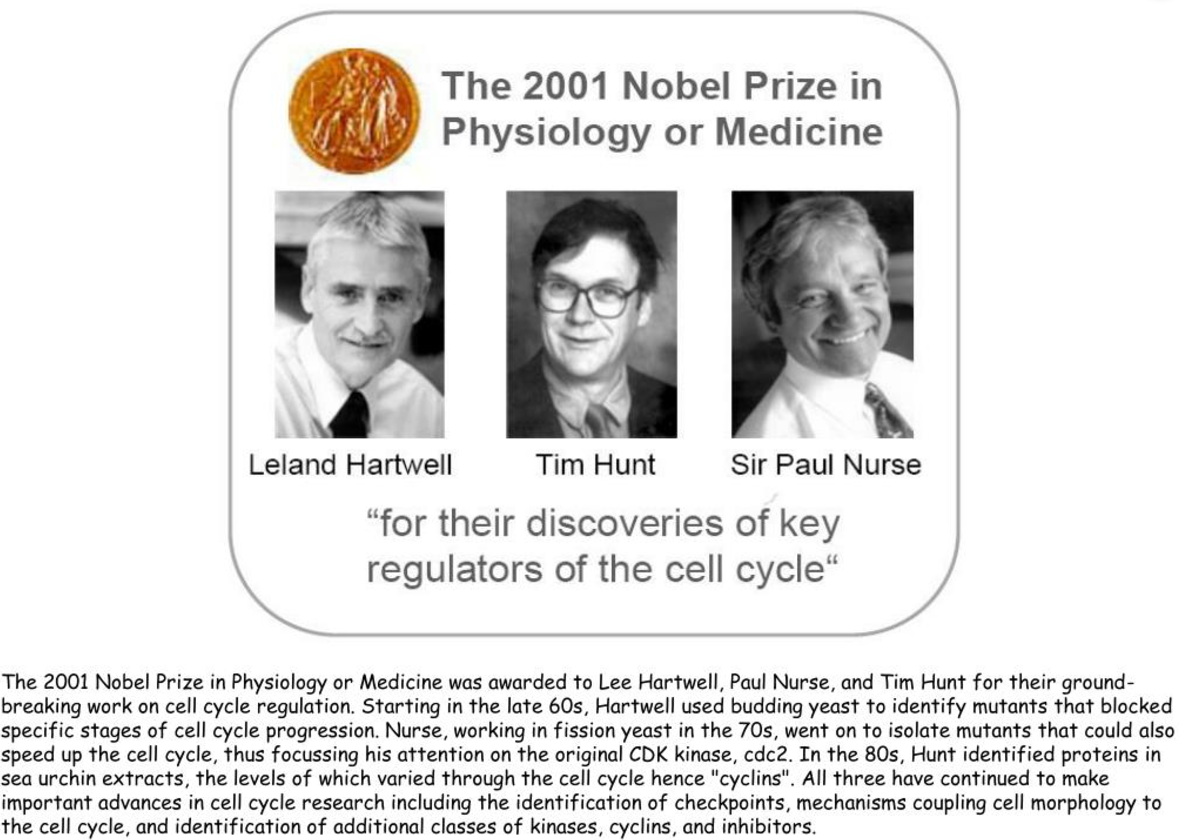 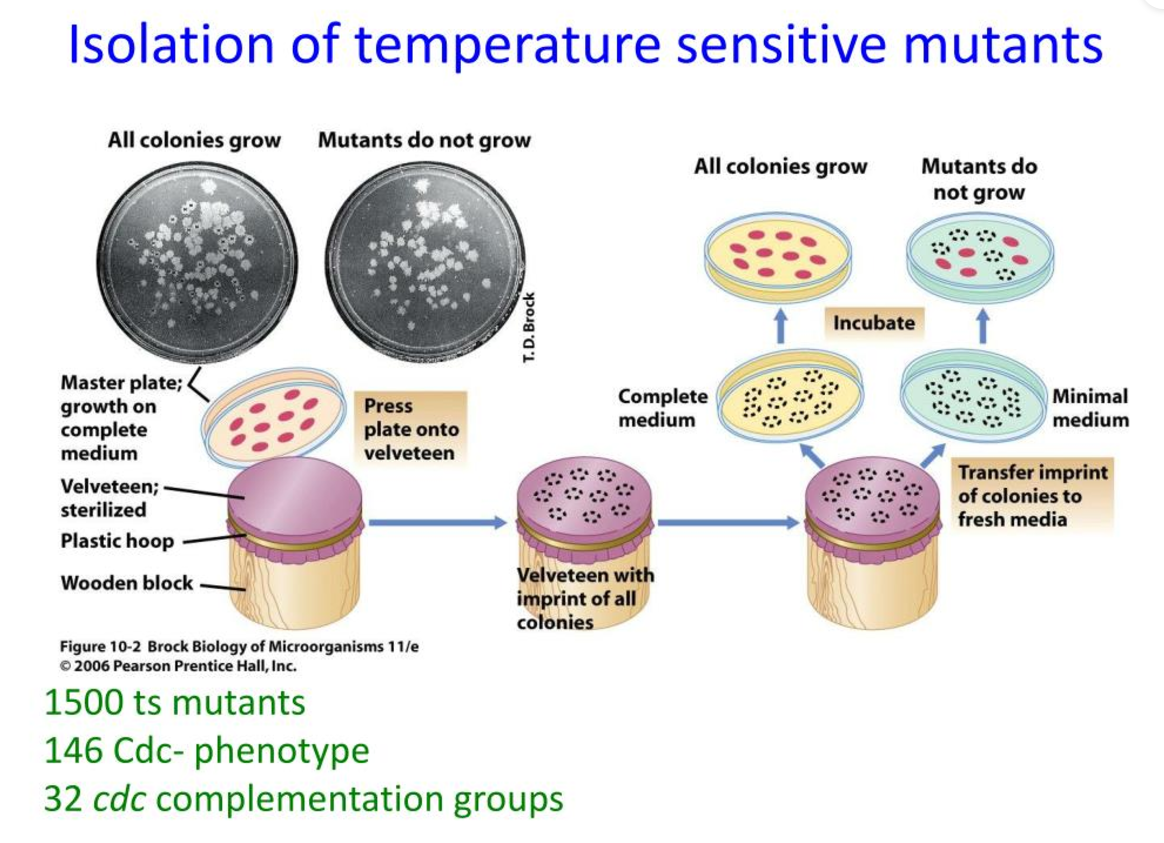 A classical model of inducible gene expression in a eukaryote.
GAL1       galactokinase  (mutant allele is gal1)
GAL2       galactose permease
GAL7       galactose uridyl transferase
GAL10     galactose-glucose epimerase

GAL4       positive regulator (mutant is gal4)
GAL80     negative regulator (mutant is gal80)
Yeast GAL genes are positively regulated at the level of transcription activation.
A gal4, gal80 double mutant fails to induce expression of galactose enzymes. (gal4 mutation is epistatic to gal80)

Interpretation is that GAL4 targets the structural genes to activate transcription.

GAL80 interacts with GAL4 to control its activity.
Mechanism of transcription activation of the yeast GAL genes.
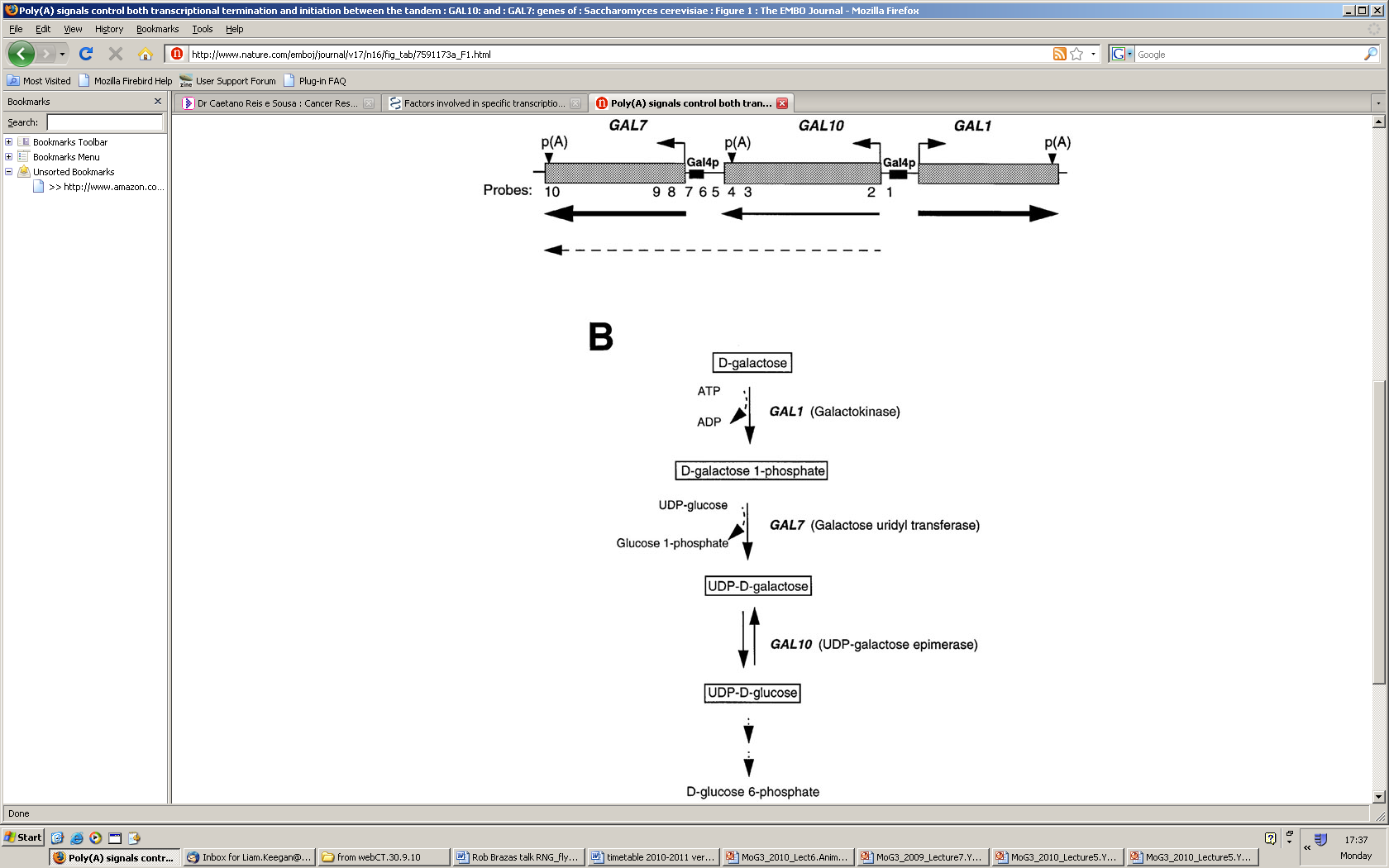 GAL1-lacZ and GAL10-lacZ fusions used for deletion analysis.

lacZ (β-galactosidase)) plate tests and liquid culture assays for 
beta-gal activity units.
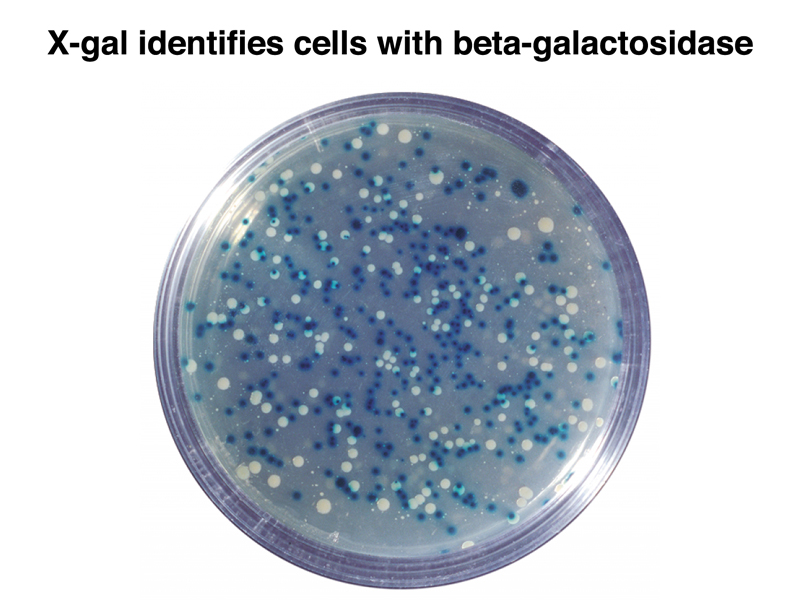 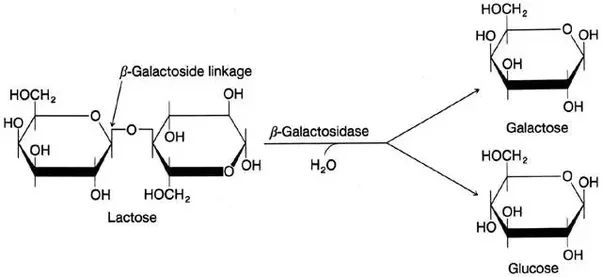 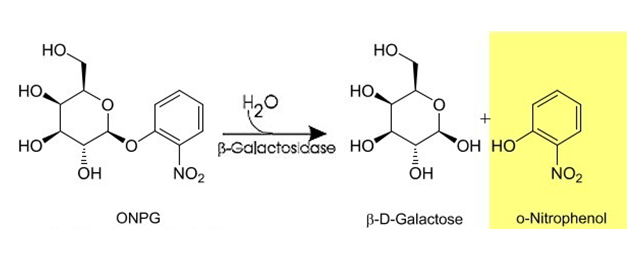 ONPG hydrolysis by cells gives a soluble blue product for 
spectrophotometric measurement of lacZ (β-galactosidase ) activity units
Deletion analysis of yeast GAL1 upstream region defined an Upstream Activating Site (UASG).
Four copies of a nearly 
symmetric 17 bp GAL4 site.
GAL1-lacZ and GAL10-lacZ fusions used for deletion analysis.

UASG had many properties of the Enhancer defined in SV40.